GEMEENTE HOEILAART
STRATEGISCH PLAN TOERISME
HORECABELEIDSPLAN
12 april 2017
Gemeente Hoeilaart
STRATEGISCH PLAN TOERISME
Gemeente Hoeilaart
TOERISTISCH KERNAANBOD
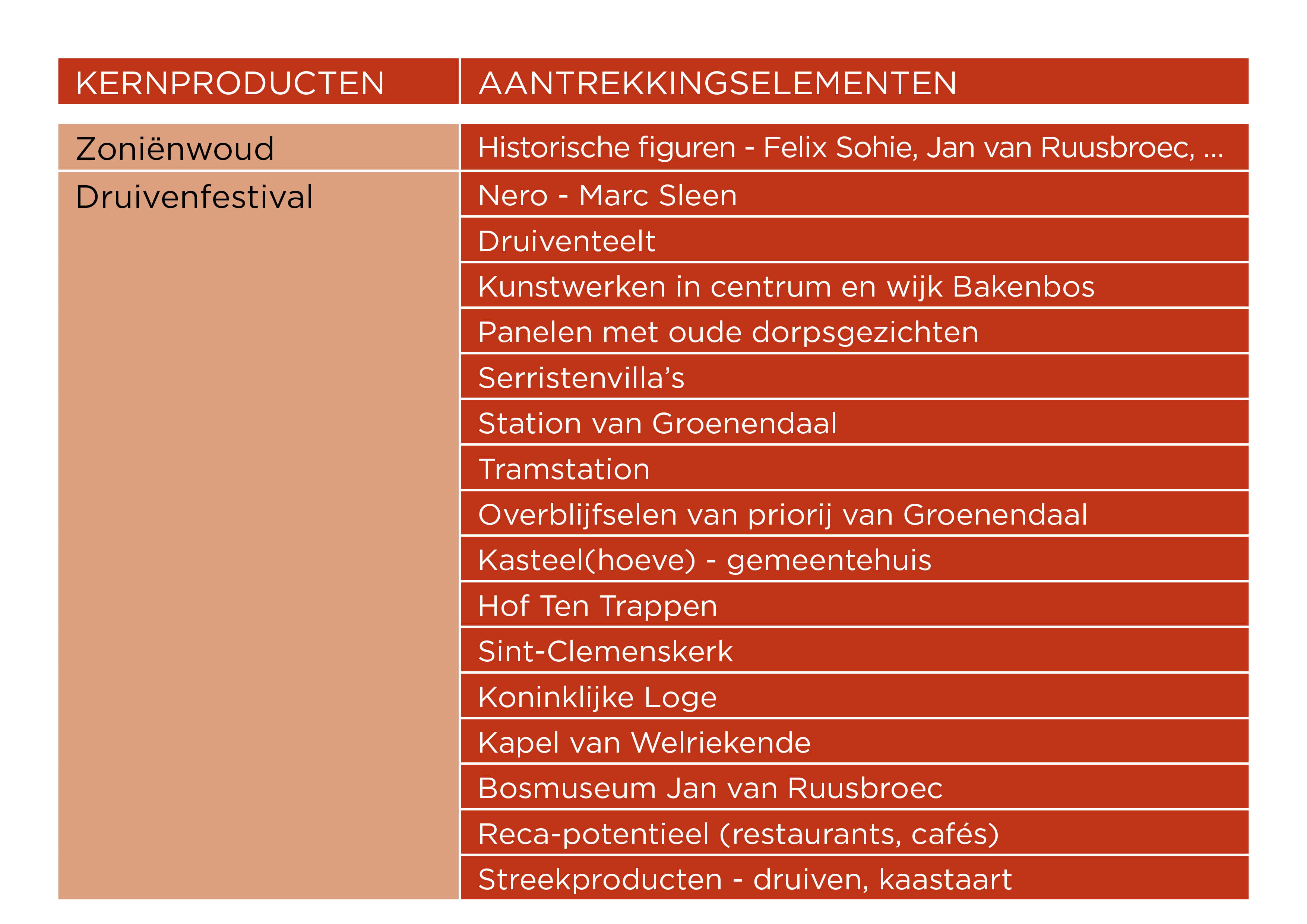 [Speaker Notes: Zoniënwoud: neemt meer dan 50% van het grondgebied van Hoeilaart in, waardoor de gemeente één van de bosrijkste en groenste gemeenten is.

Druivenfestival: bedoeld om Belgische druif te promoten – uitgegroeid tot echt dorpsfeest. Klemtoon ligt op verenigingsleven, cultuur, samenzijn en ontspannen.]
Gemeente Hoeilaart
ONDERSTEUNEND TOERISTISCH AANBOD
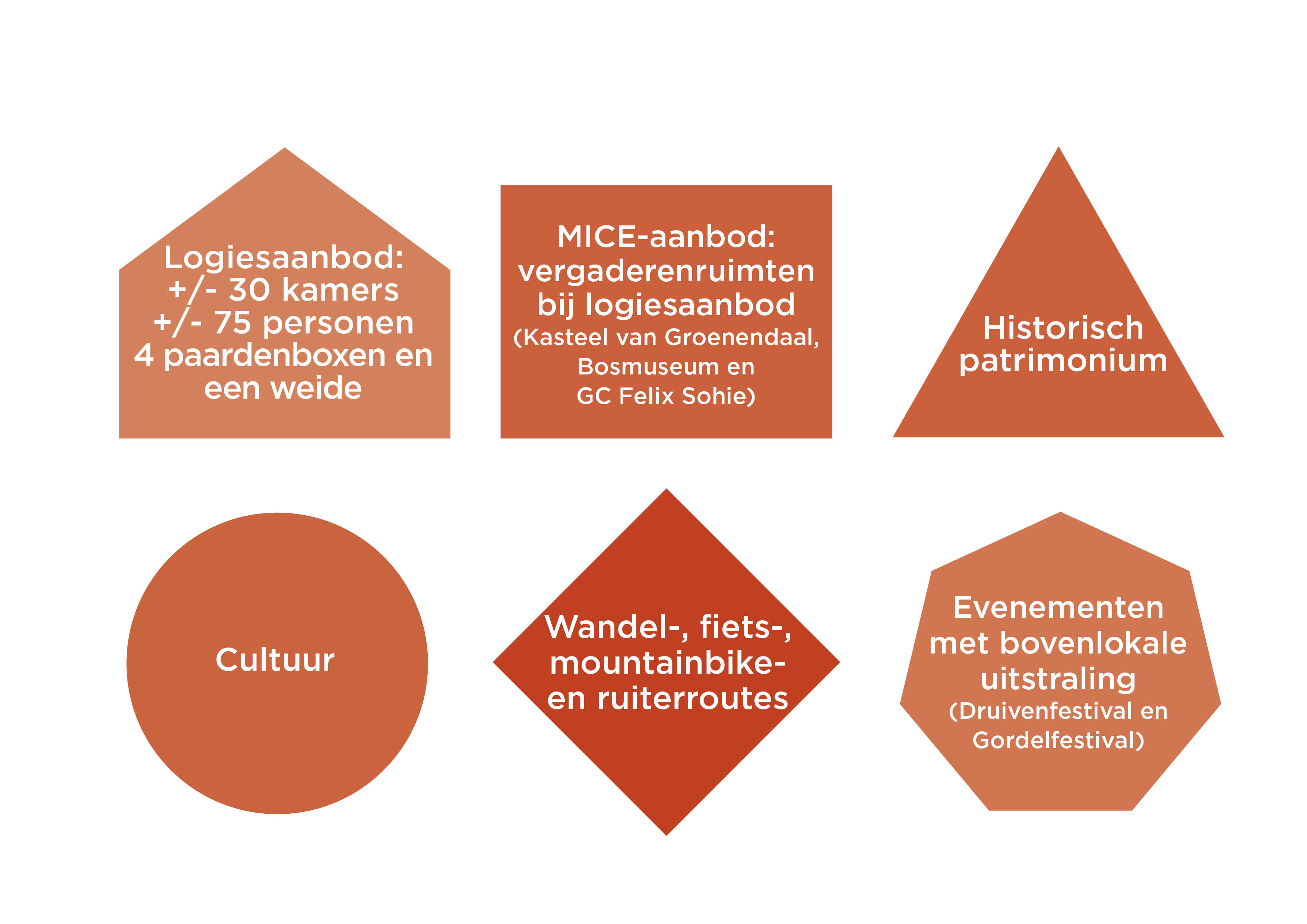 [Speaker Notes: Logiesaanbod: 3 B&B’s, 1 guesthouse en 1 hotel-restaurant
B&B Hippo-droom: 4 paardenboxen

Historisch patrimonium: station van Groenendaal, Kasteelhoeve – gemeentehuis, Sint-Clemenskerk, Koninklijke Loge, …

Cultuur: belangrijkste cultuuractor: Gemeenschapscentrum Felix Sohie

Verschillende uitgetekende wandel-, fiets, -mountainbike- en ruiterroutes]
Gemeente Hoeilaart
AANKOMSTEN EN OVERNACHTINGEN
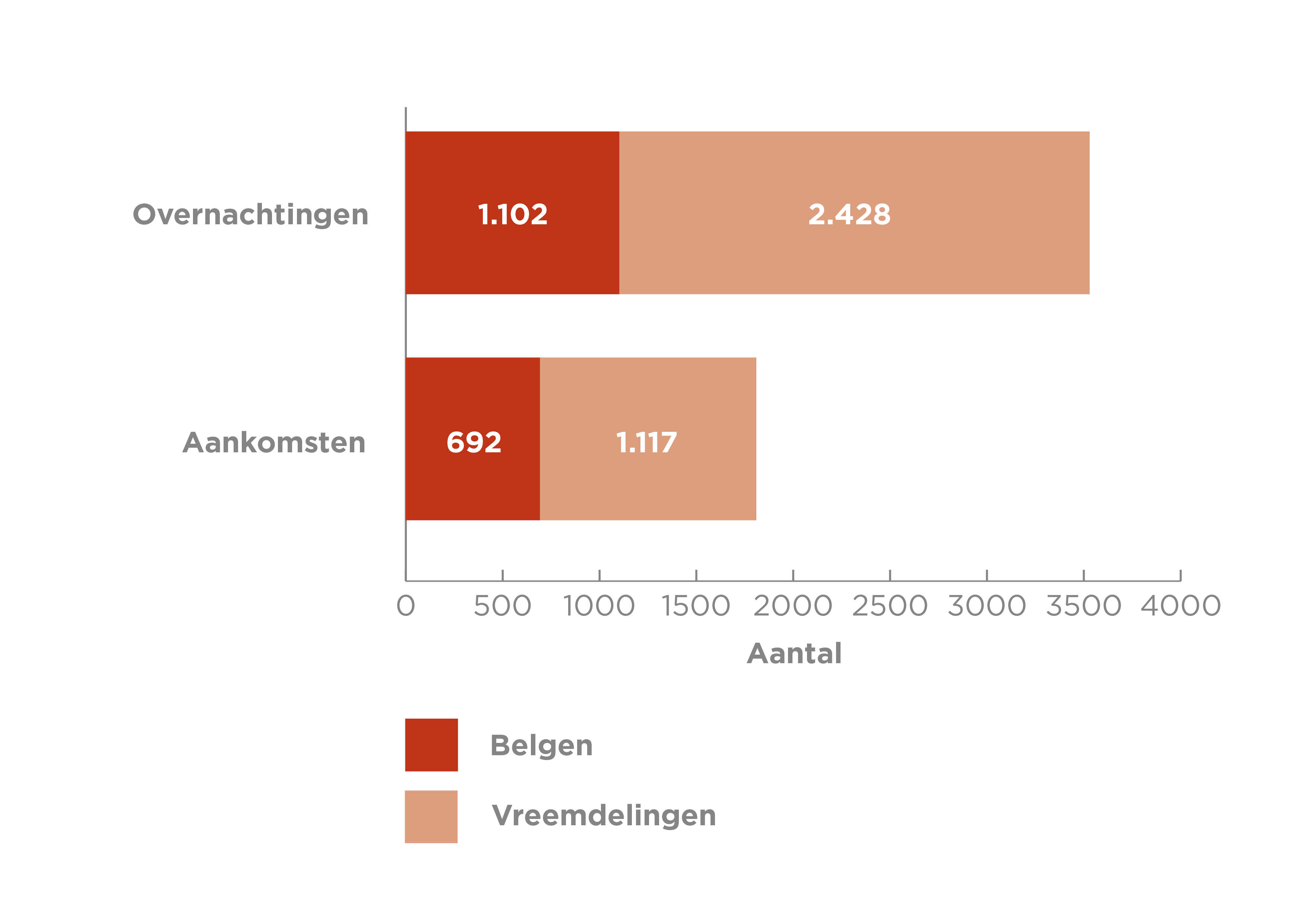 Bron: FOD Economie, K.M.O., Middenstand en Energie
[Speaker Notes: 3.530 overnachtingen
1.809 aankomsten

Zowel vrijetijdstoerisme als zakelijk toerisme]
Gemeente Hoeilaart
DAGUITSTAPPEN GROENE GORDEL
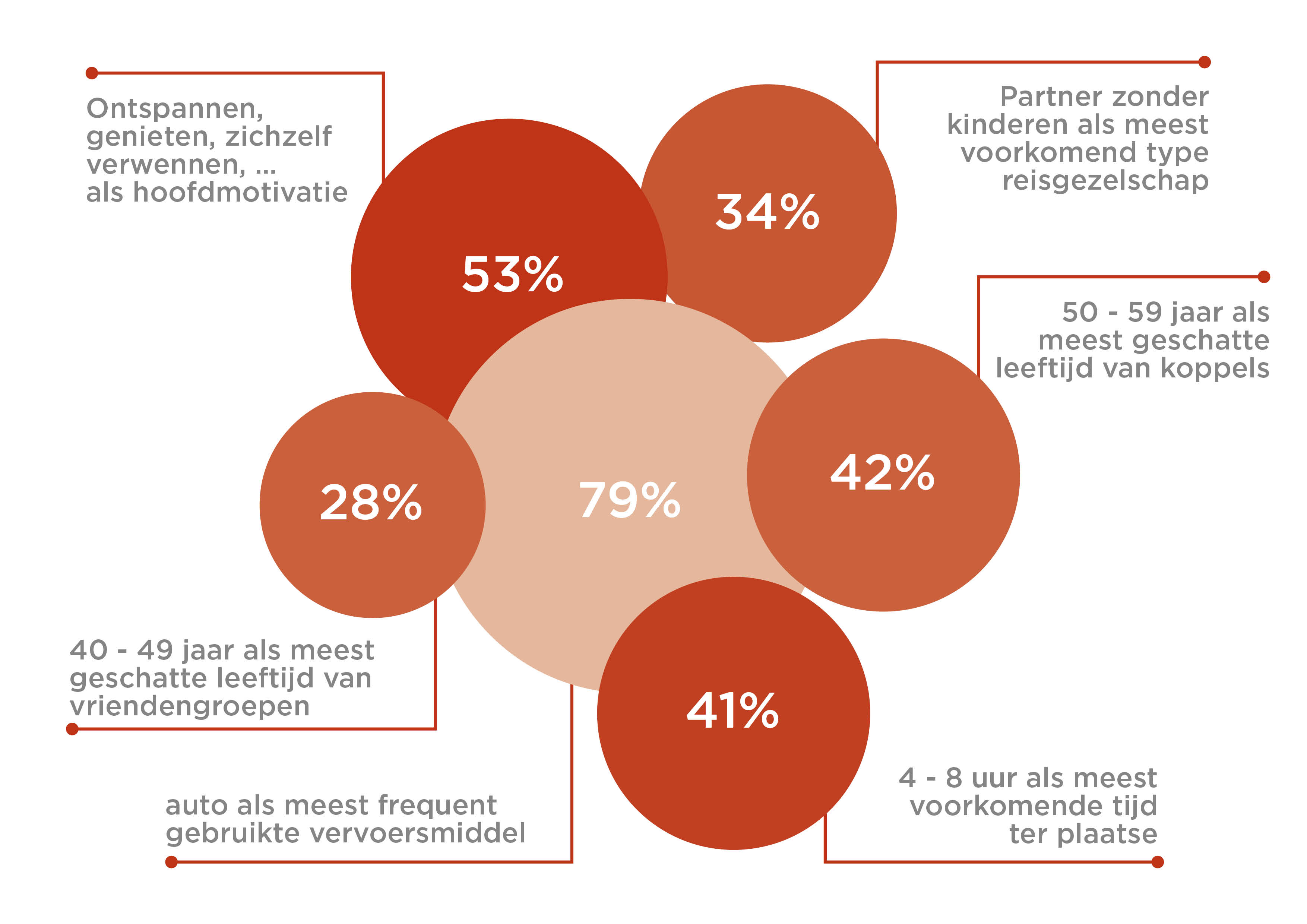 Bron: Steunpunt Toerisme en Recreatie
[Speaker Notes: Motivatie: 53% voor ontspannen, genieten, zichzelf verwennen

Reisgezelschap: 34% zijn koppels zonder kinderen

Geschatte leeftijd koppels: 42% is tussen 50 en 59 jaar

Geschatte leeftijd vriendengroepen: 28% tussen 40 en 49 jaar

Vervoersmiddel: 79% gaat met de auto op daguitstap

Tijd ter plaatse: 41% spendeert 4 tot 8u ter plaatse]
Gemeente Hoeilaart
BESTEDINGEN GROENE GORDEL
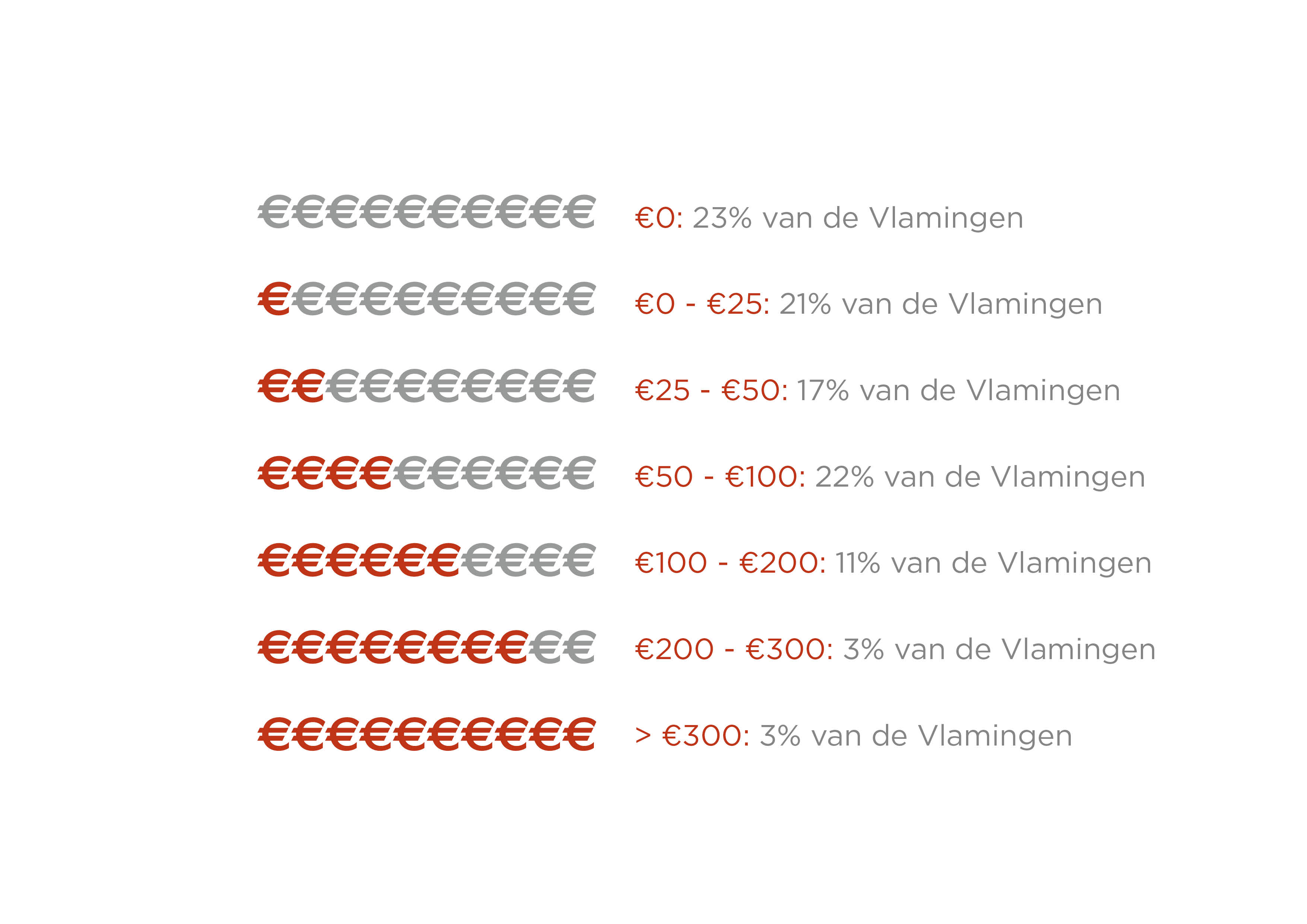 Bron: Steunpunt Toerisme en Recreatie
[Speaker Notes: 23% geeft 0 euro uit
21% geeft 0 tot 25 euro uit
…]
Gemeente Hoeilaart
STERKE PUNTEN TOERISME HOEILAART
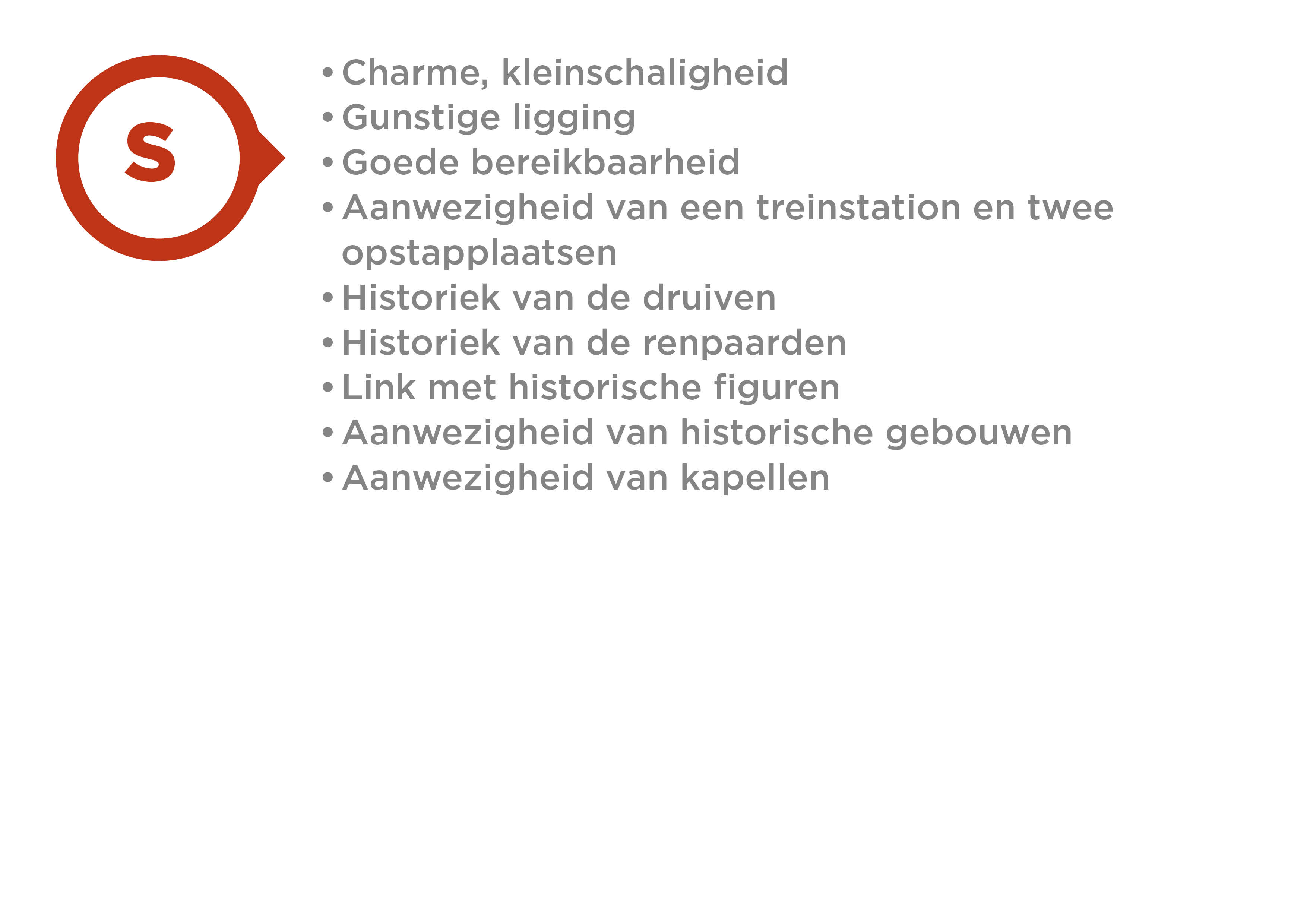 Gemeente Hoeilaart
STERKE PUNTEN TOERISME HOEILAART
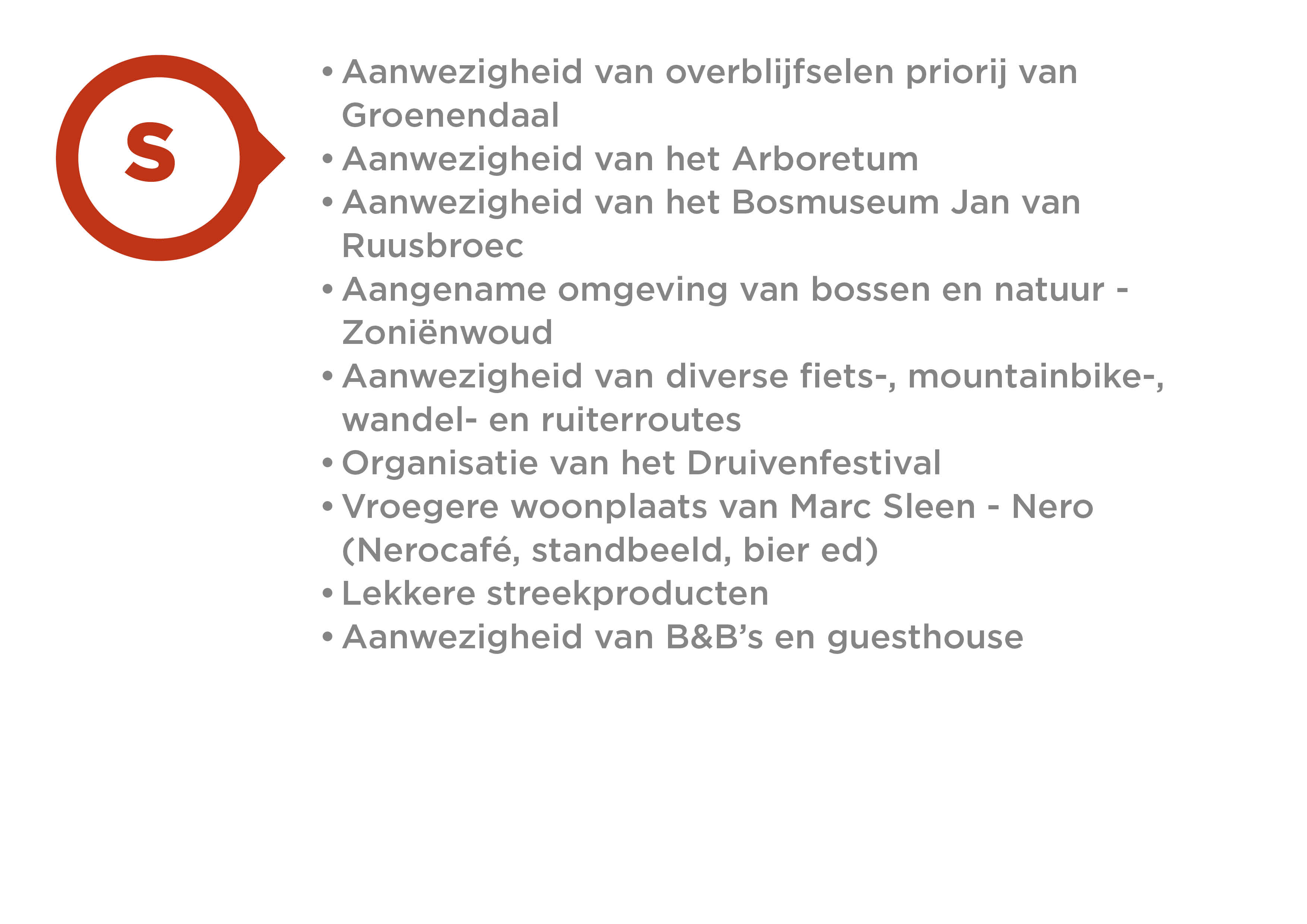 Gemeente Hoeilaart
ZWAKKE PUNTEN TOERISME HOEILAART
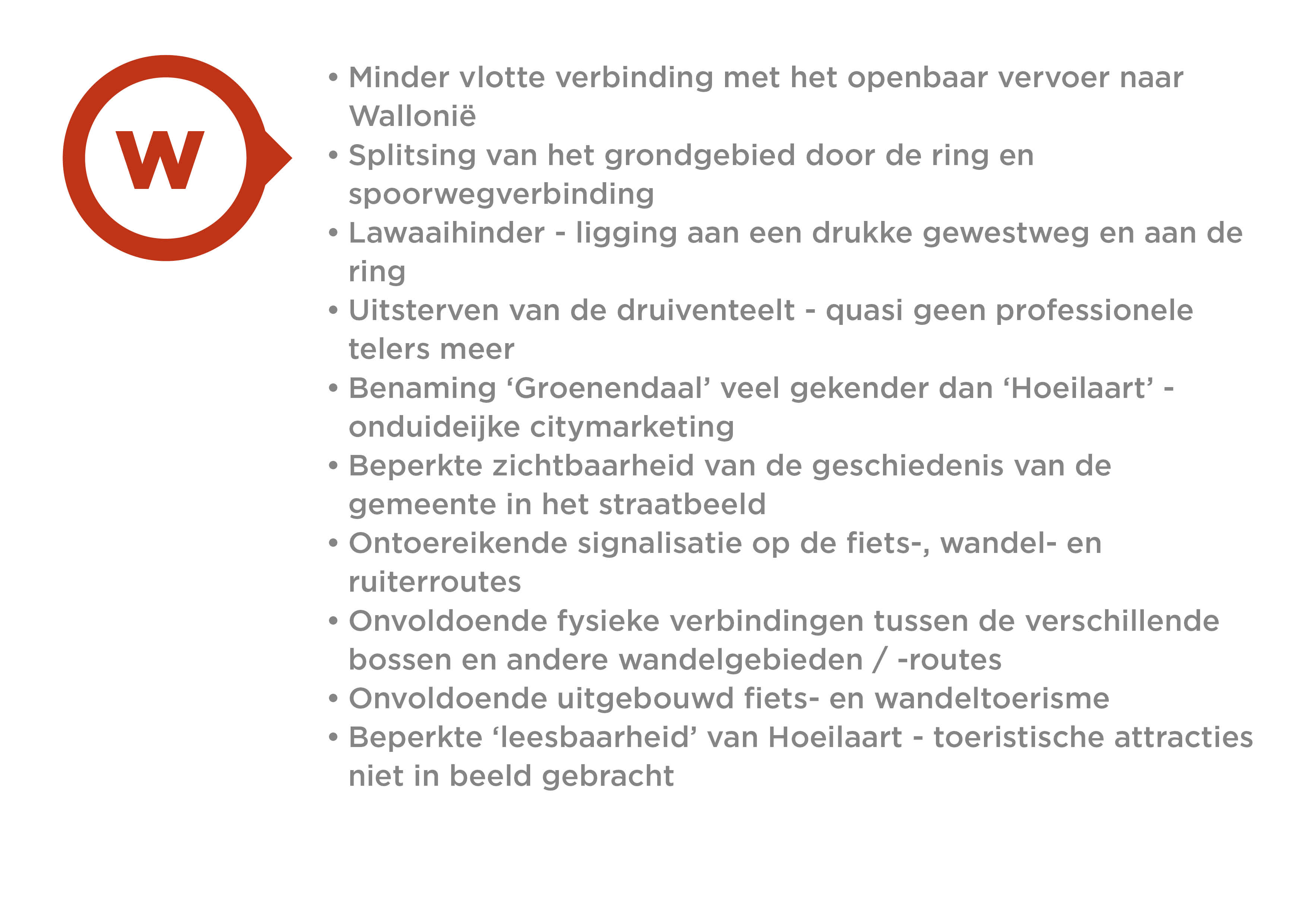 Gemeente Hoeilaart
ZWAKKE PUNTEN TOERISME HOEILAART
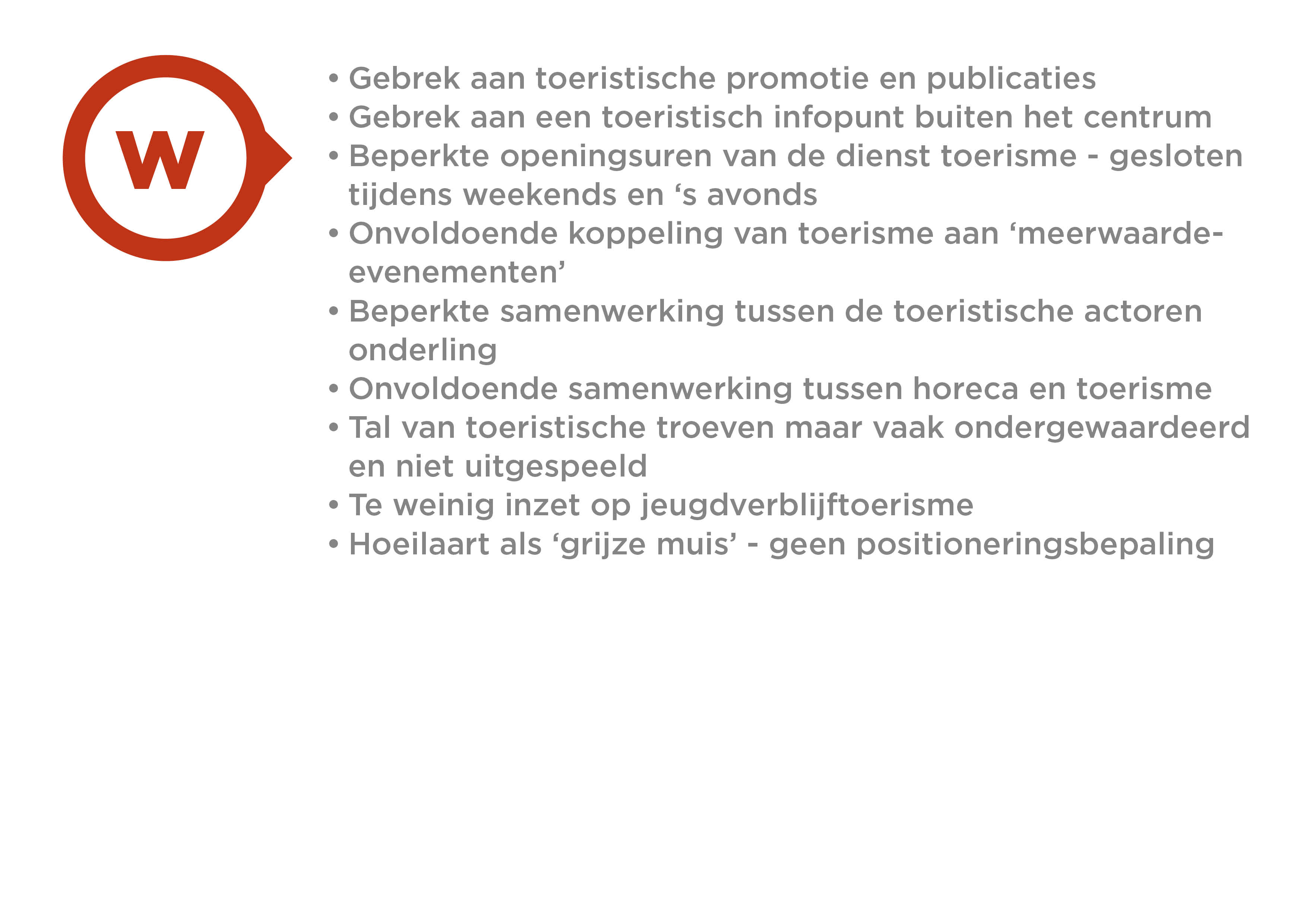 Gemeente Hoeilaart
UITDAGINGEN
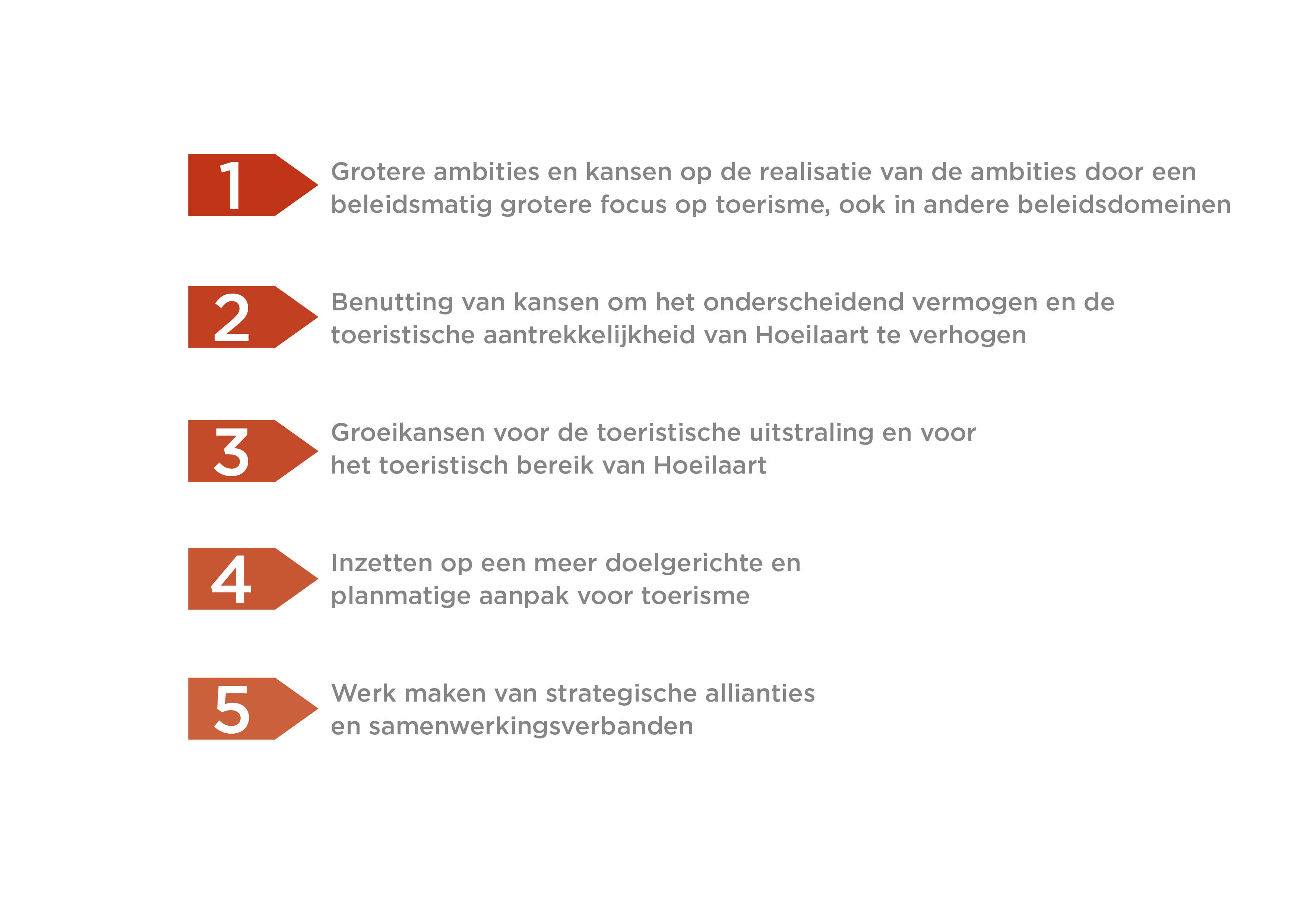 [Speaker Notes: Toerisme heeft nog veel potentieel zonder risico op overdruk voor de leefbaarheid van de gemeente

Momenteel te weinig onderscheidend en mist profiel. Heeft nog geen bovenlokale uitstraling op toeristisch vlak, de aanwezige aantrekkelijke elementen zijn onvoldoende geclusterd, inhoudelijk uitgewerkt en te weinig verankerd in een concreet aanbod.

Nog veen potentieel op de Vlaamse markt. Pro-actief inzetten op de bekendheid en het imago voor aantrekken van bezoekers

Klein beleidsdomein en weinig gewicht op andere beleidsdomeinen. Nood aan meer strategische en planmatige aanpak die ook pro-activiteit van betrokkenen vereist.

Hefboomeffecten creëren. Mogelijke partners: Hoeilaartse toeristische en horecasector, andere beleidsdomeinen, andere gemeenten uit Druivenstreek, provincie Vlaams-Brabant en toerisme Vlaanderen]
Gemeente Hoeilaart
HEFBOOMPROJECT NATUURINVEST & ANB
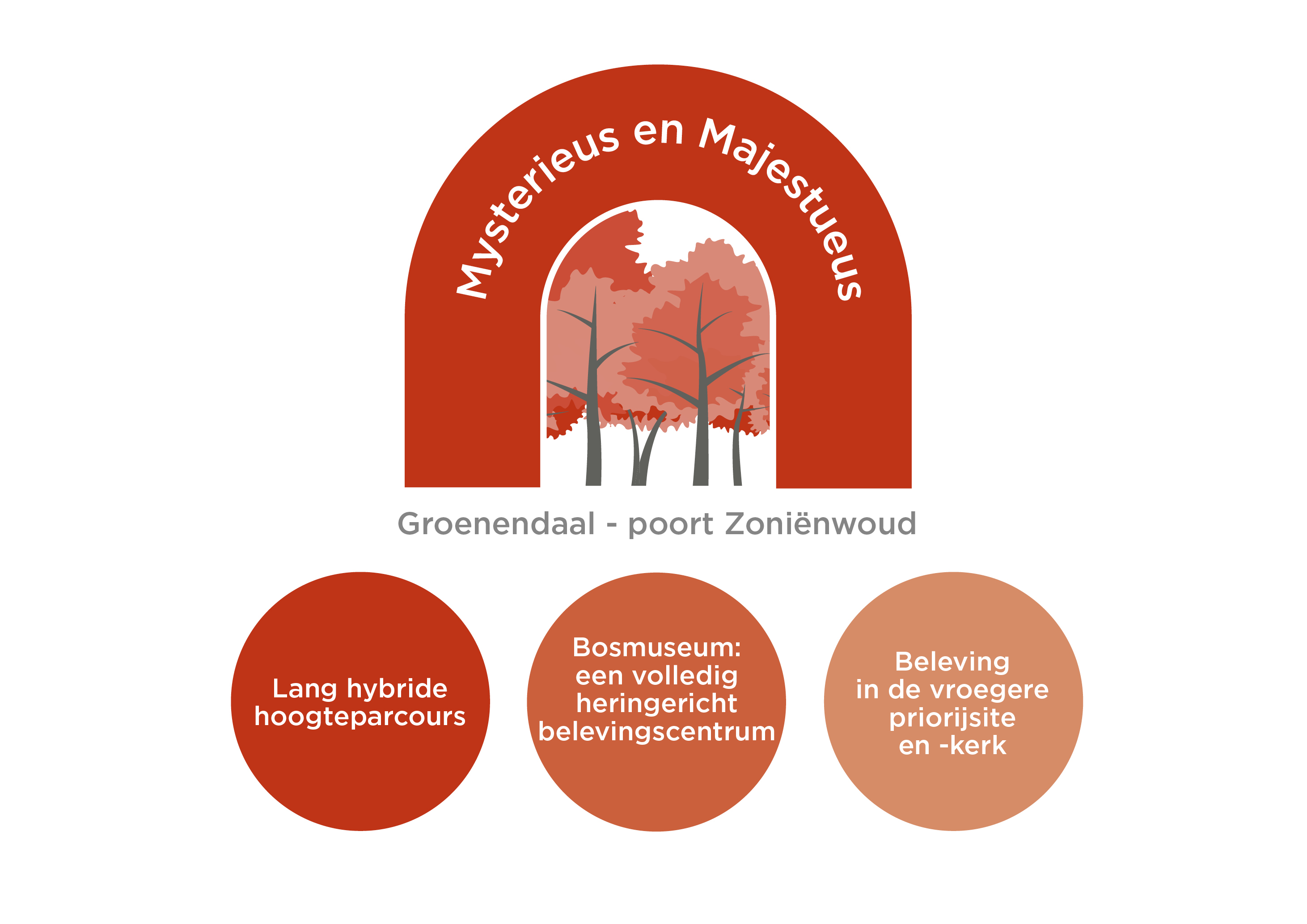 [Speaker Notes: Natuurinvest en ANB dienen bij Toerisme Vlaanderen een toeristisch hefboomproject in onder de naam ‘Mysterieus en Majestueus’. 
Dit hefboomproject wil de  internationale alure van het Zoniënwoud te ontsluiten in de poort Groenendaal, de belangrijkste van de 6 voorziene onthaalpoorten van het woud.

Hier beleven toeristen vanaf juni 2020 een onvergetelijke zintuiglijke ervaring – die hen inwijdt in de grandeur én de geheimen van het Zoniënwoud. Een innovatief mixed reality parcours verbindt symbolische plekken in het woud. Het dompelt de bezoekers  onder in de meest krachtige natuur van ons land en neemt hen mee in het universum van Europese machthebbers, monniken en kunstenaars die Brussel en omgeving eeuwenlang mee uitbouwden tot een cultureel en spiritueel centrum.
 
Concreet bestaat het project uit:
- een lang hybride hoogteparcours, dat bezoekers toelaat het bos vanuit een ander perspectief te beleven
- een volledig heringericht belevingscentrum, met de modernste technieken, in het huidige Bosmuseum, mét reca (in concessie) die focust op streekproducten.
- een beleving in de vroegere priorijsite en -kerk die daarvoor bezoekbaar gemaakt wordt.]
Gemeente Hoeilaart
TOERISTISCHE POSITIONERING
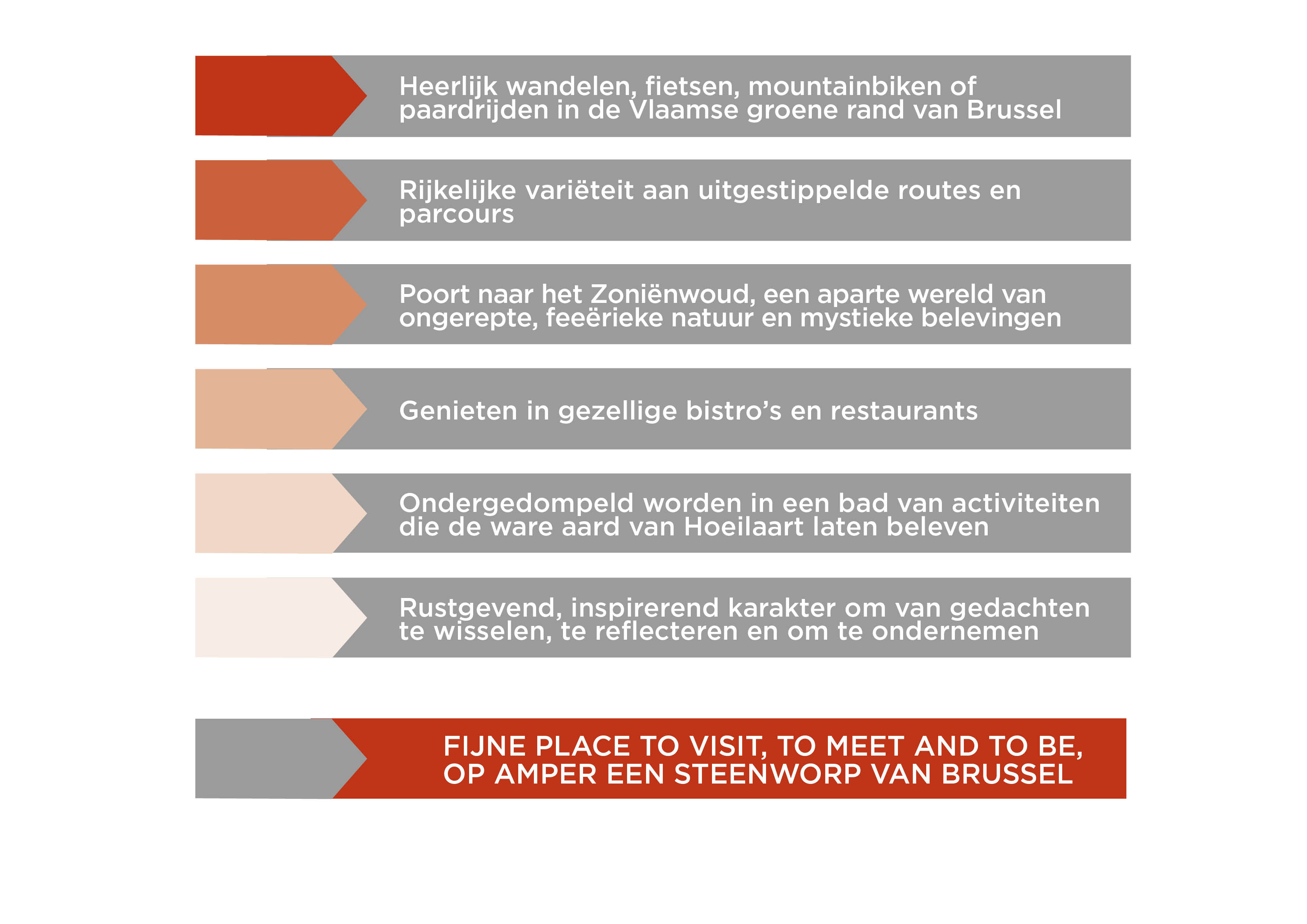 [Speaker Notes: Hoe Hoeilaart positioneren naar de toekomst – hoe percipiëren door bezoekers ivg met concurrerende steden/gemeenten?
Op sterke en eenduidge manier nestelen in de hoofden van de doelgroepen

Concept hard maken dat toekomstgericht en communiceerbaar is]
Gemeente Hoeilaart
STRATEGIE
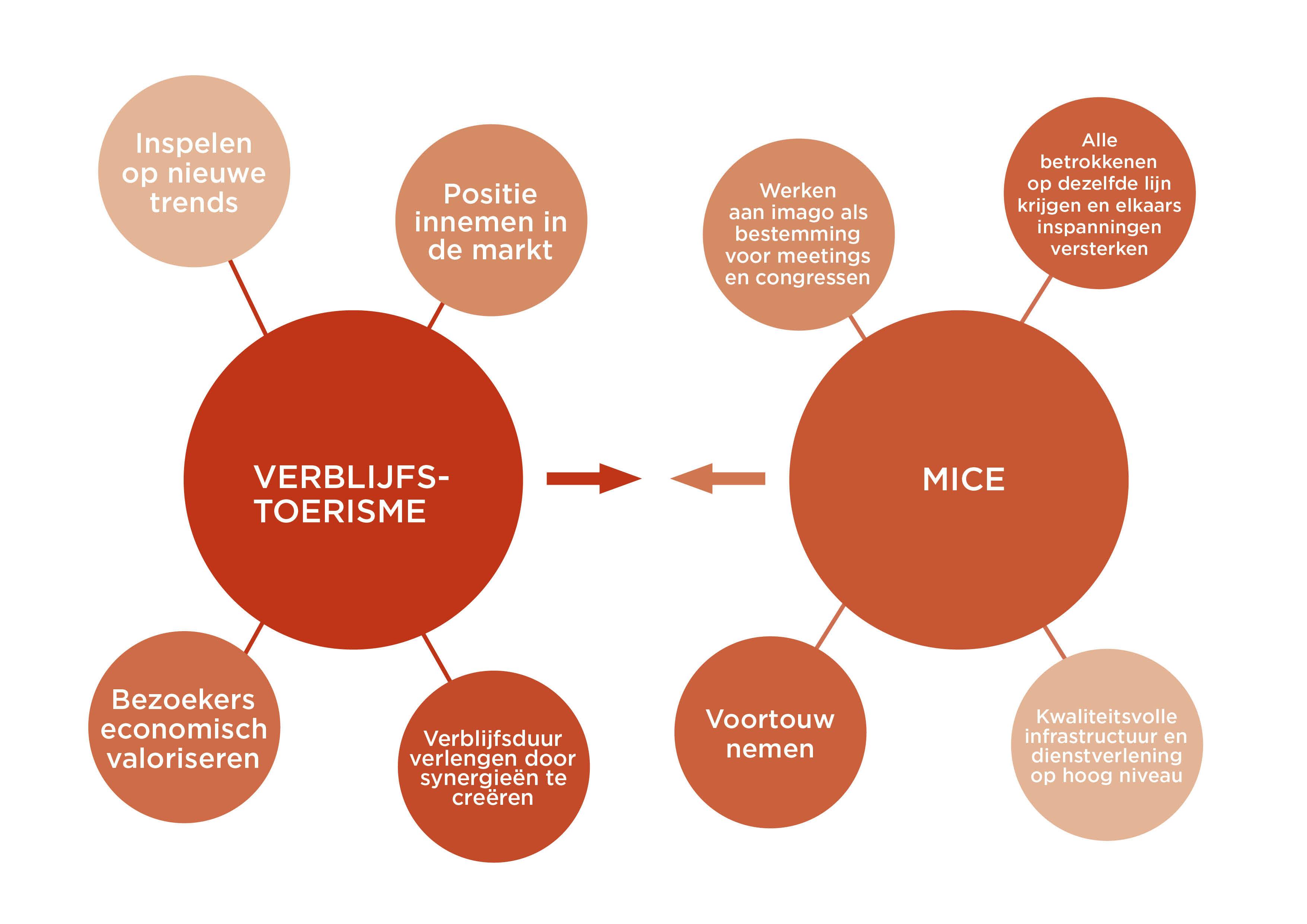 [Speaker Notes: Toeristisch potentieel verder ontwikkelen en promoten  investeren
Werk maken van een sterke toeristische profilering
Zowel inzetten op verblijfstoerisme als MICE (associaties, bedrijven en congresorganisatoren)]
Gemeente Hoeilaart
DOELGROEPEN VRIJETIJDSTOERISME
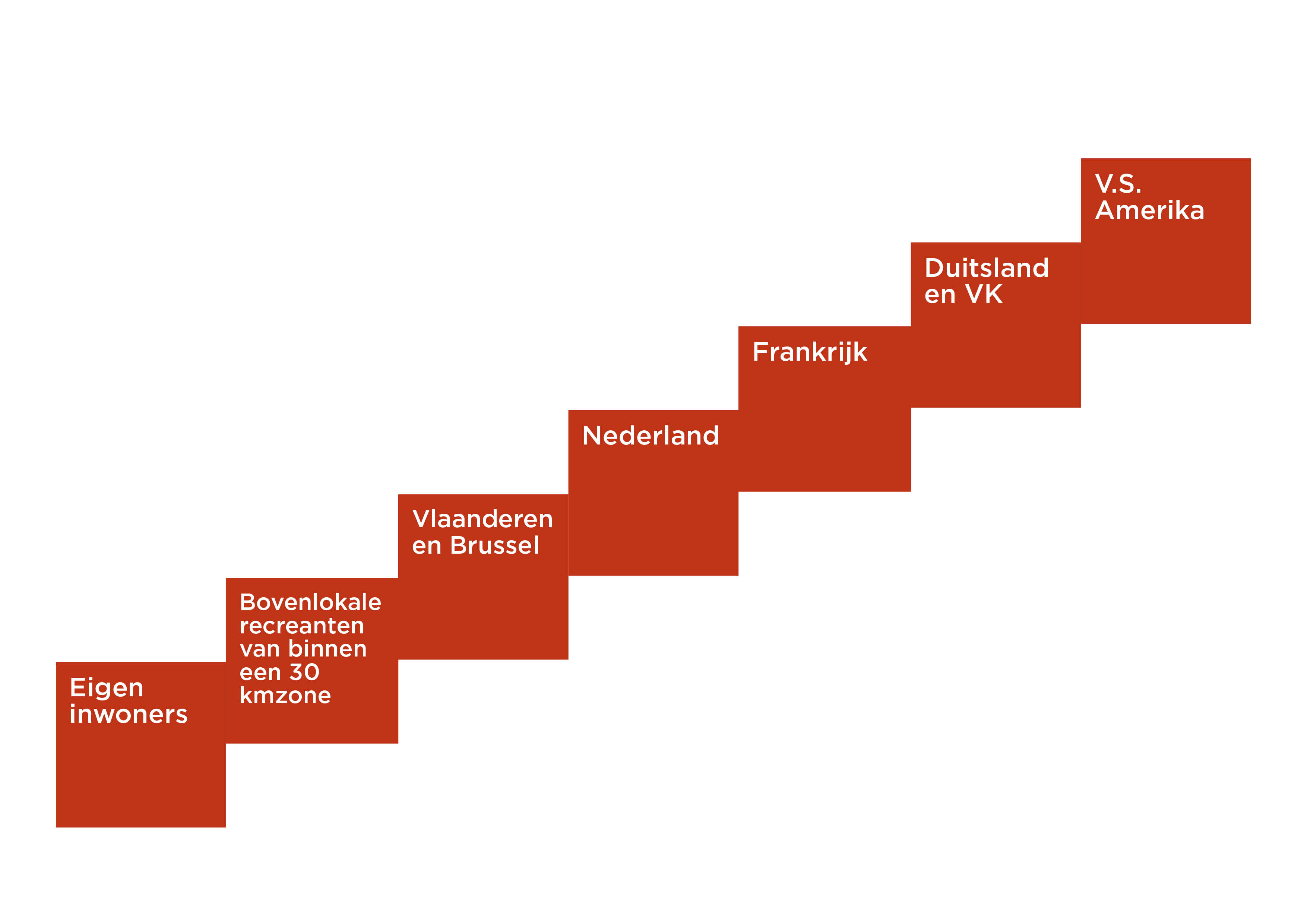 [Speaker Notes: Geografische doelgroepen:
Eigen inwoners: ambassadeurs  aanraden aan anderen
Aantrekkingskracht Hoeilaart is een gegeven van de Belgische, Nederlandse en Franse markt en andere buurlanden bij uitbreiding  aanwezige koopkracht en goede verbindingen]
Gemeente Hoeilaart
PROFIEL DOELGROEPEN VRIJETIJD
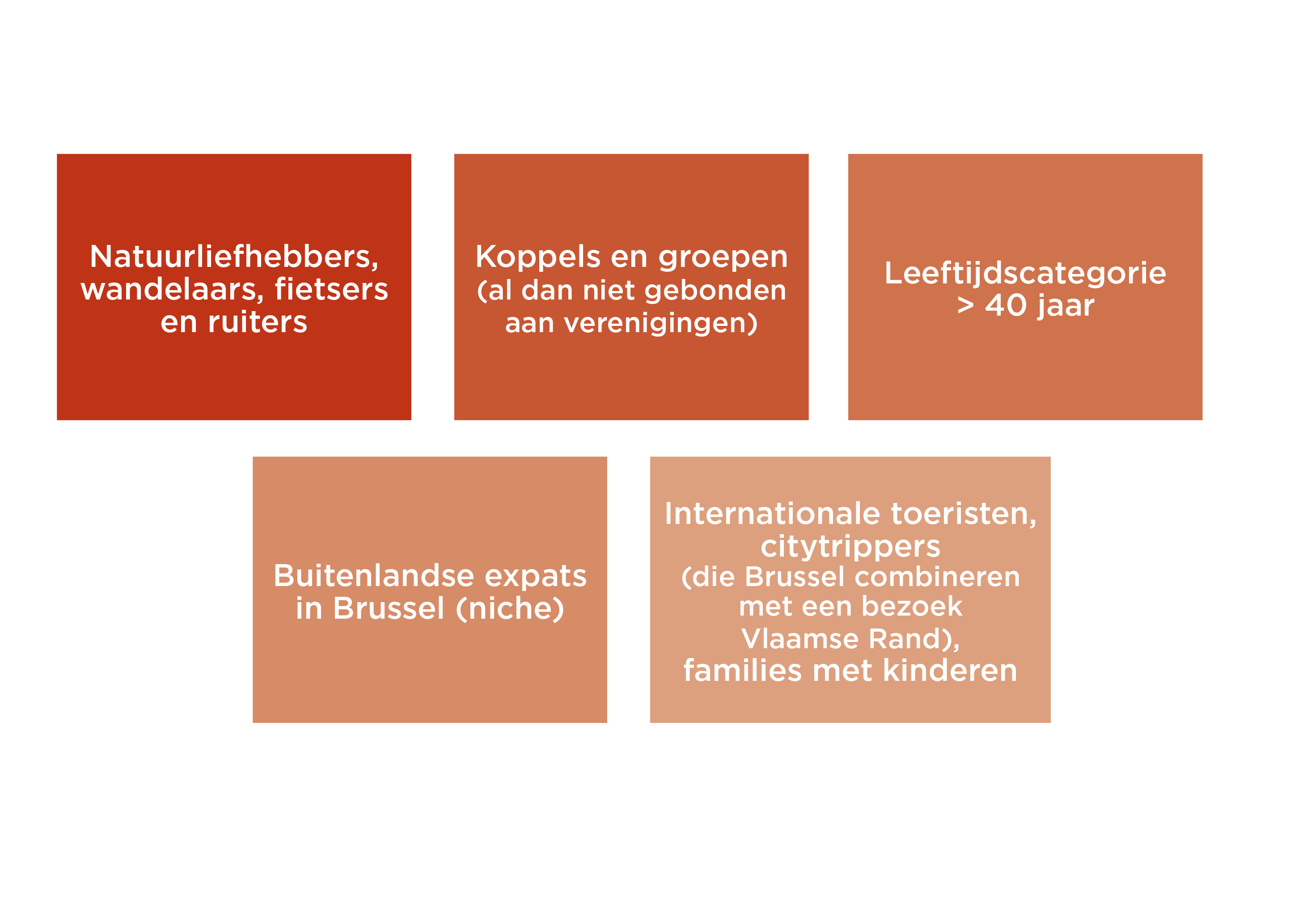 Gemeente Hoeilaart
DOELGROEPEN MICE
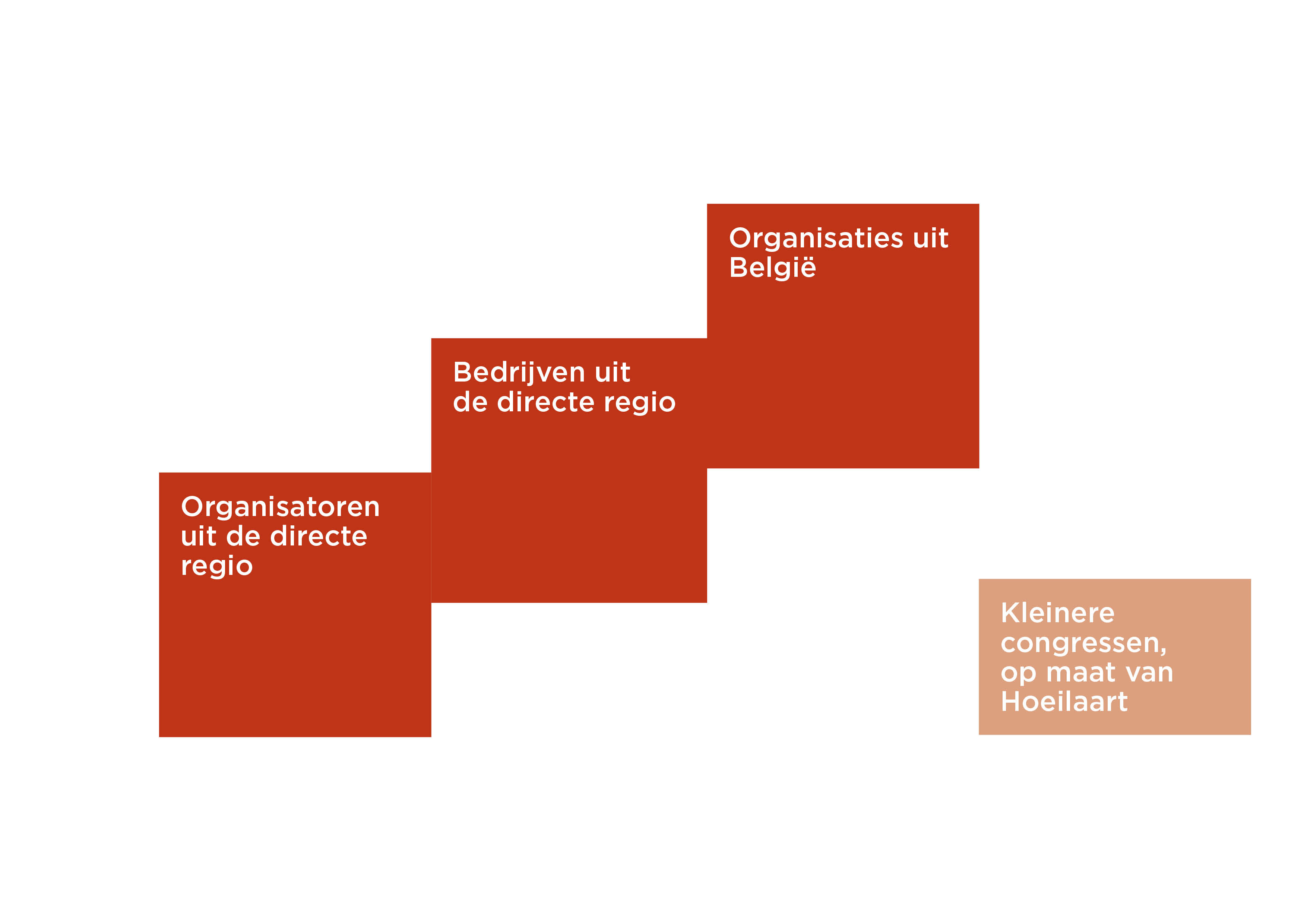 [Speaker Notes: Geografische doelgroepen]
Gemeente Hoeilaart
PROFIEL DOELGROEPEN MICE
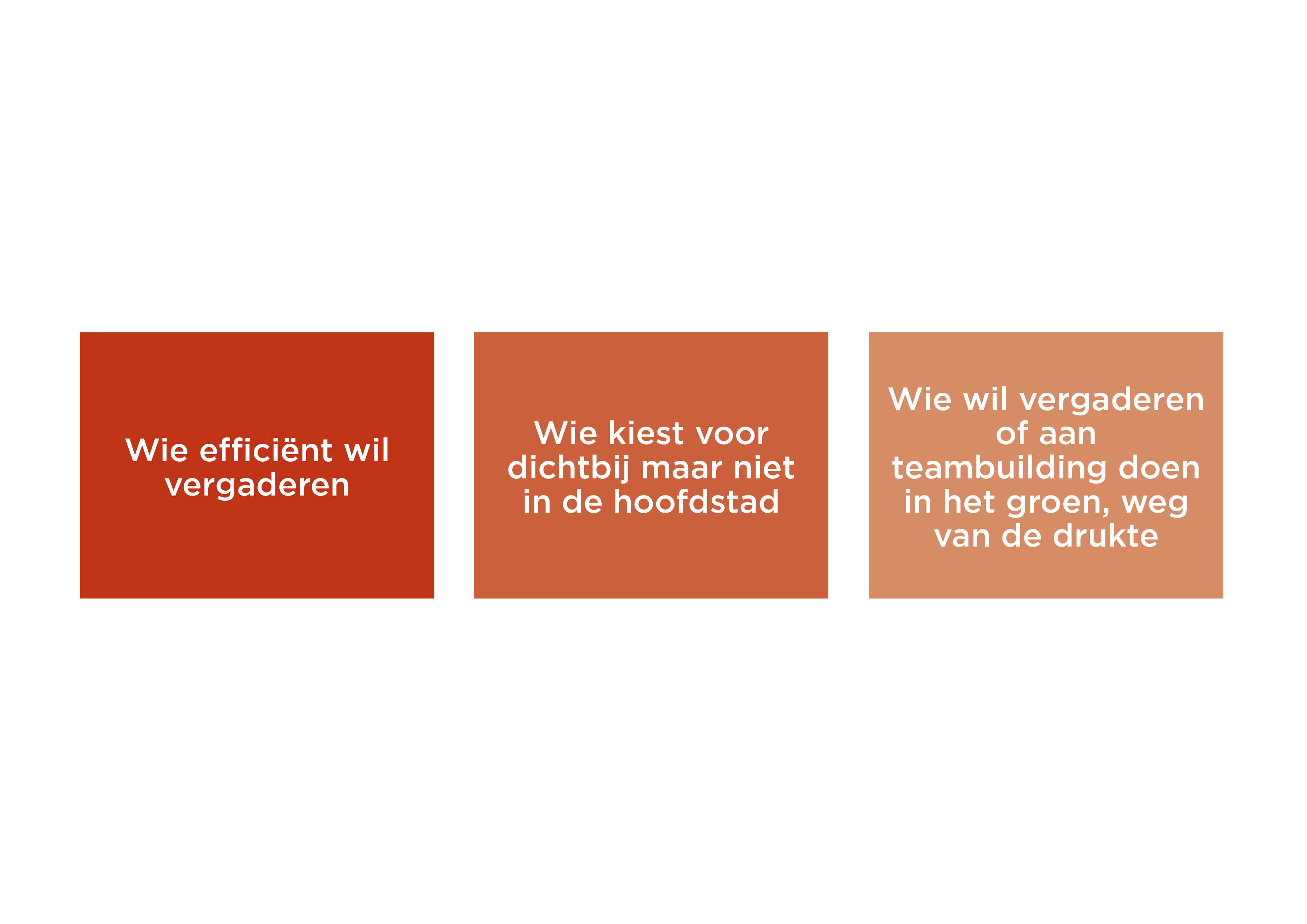 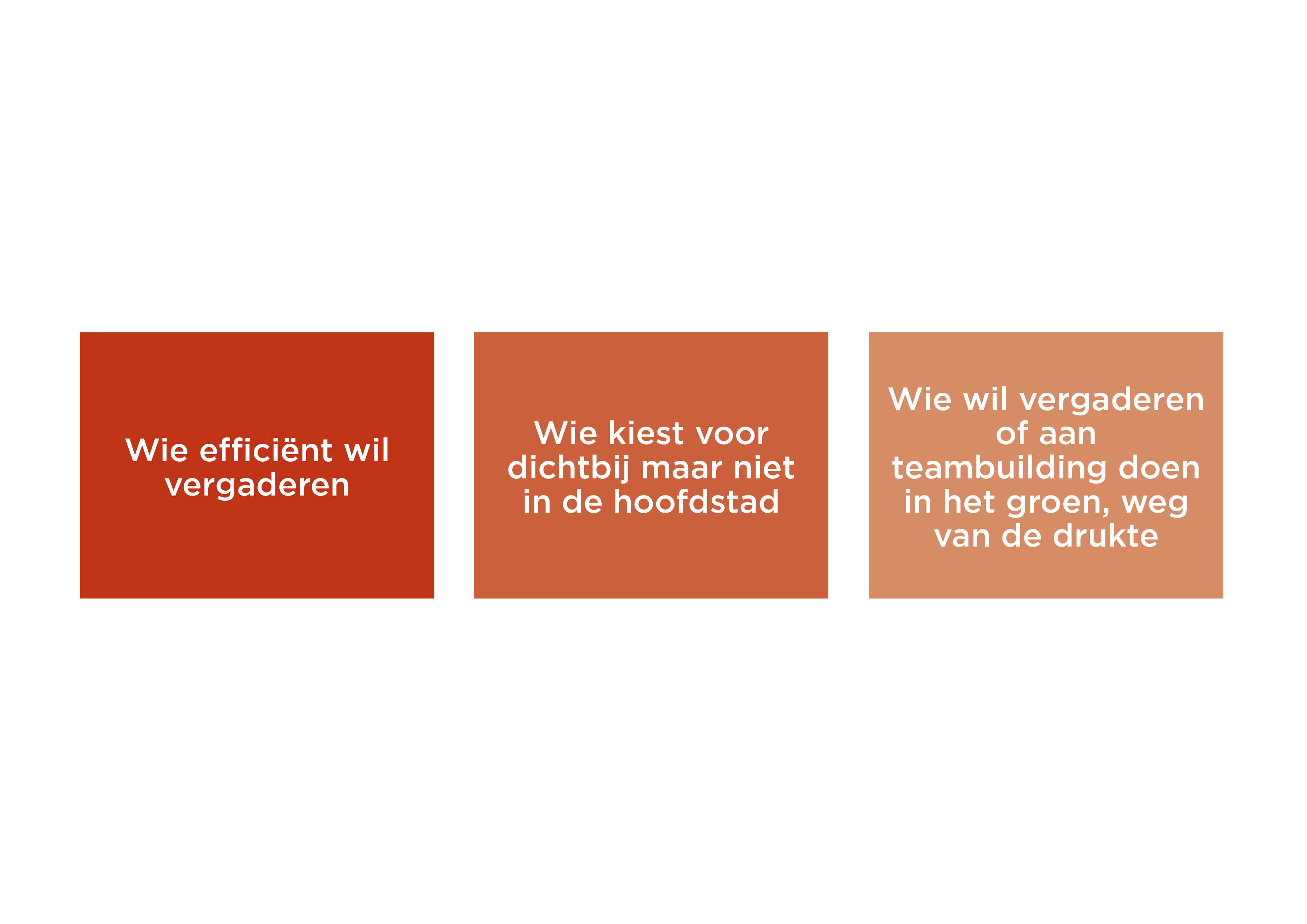 Gemeente Hoeilaart
VIJF WERKDOMEINEN
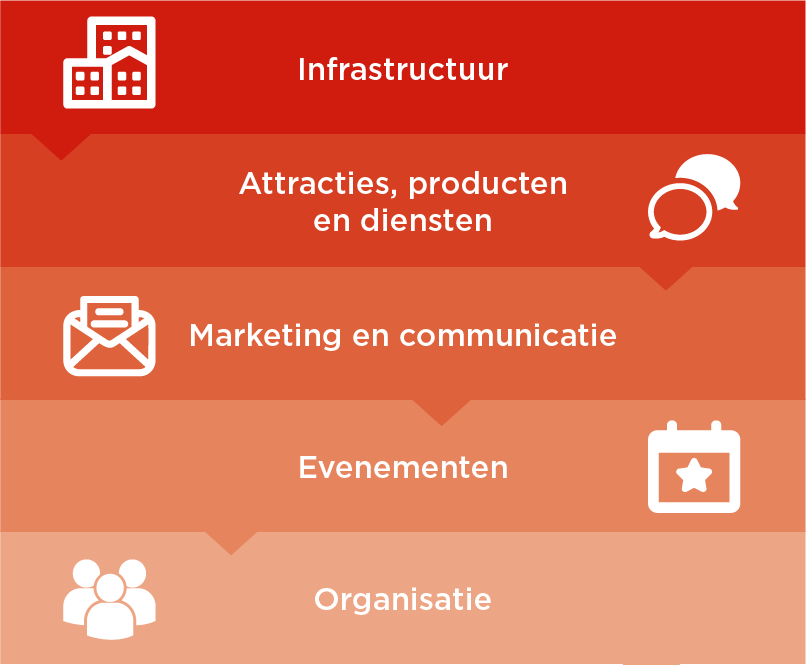 [Speaker Notes: Deze werkdomeinen vormen de voedingsbodem om het gewenst imago vast te leggen en de assen waarop de gemeente zich op toeristisch vlak verder zal ontwikkelen.

Infrastructuur toegankelijk maken en optimaliseren zodat mensen in de beste omstandigheden een bezoek kunnen brengen

Investeren in attracties, producten en diensten om toeristische positionering in te vullen en hard te maken en om vernieuwing te blijven brengen en te kunnen inspelen op nieuwe trends  vereist creativiteit, samenwerking en goodwill van stakeholders

Gemeente op een gestructureerde, gecoördineerde en strategische manier in de markt zetten. Keuzes maken mbt doelgroepen, markten, producten, … De doelgroepen met de juiste boodschappen en instrumenten benaderen.

Meer coördinatie, afstemming, reliëf en profilering. Optimaliseren van de potentiële impact van evenementen op toerisme. 

Planmatige aanpak, duidelijk perspectief en vooraf bepaalde doelen en doelstellingen. Taakstelling moet gefocust, duidelijk gedefinieerd en voldoende strategisch ingevuld zijn en voldoende samenhang voor uitvoering.]
Gemeente Hoeilaart
PRIORITAIRE DOELEN EN ACTIES
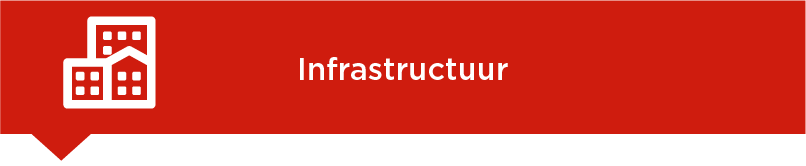 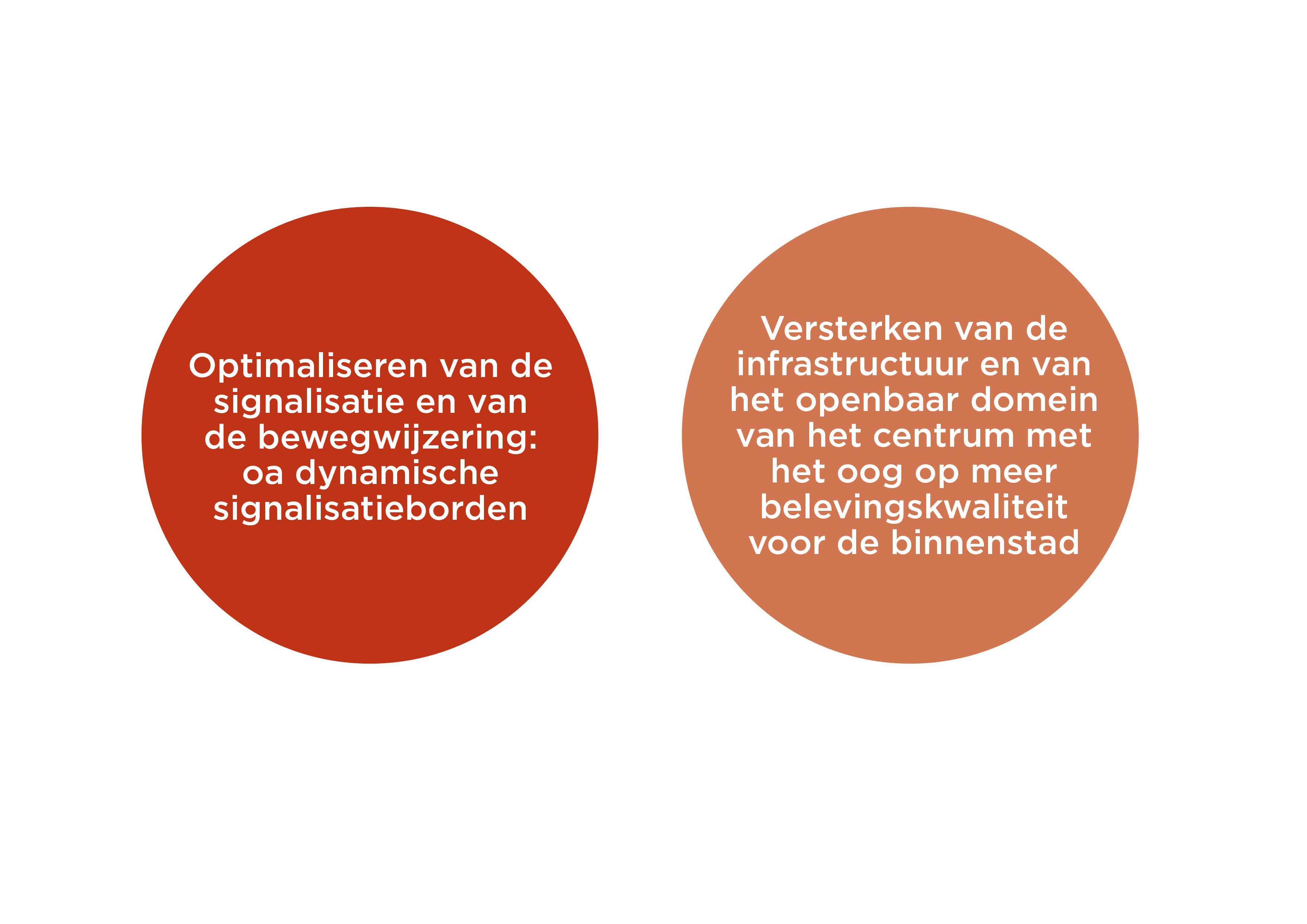 Gemeente Hoeilaart
PRIORITAIRE DOELEN EN ACTIES
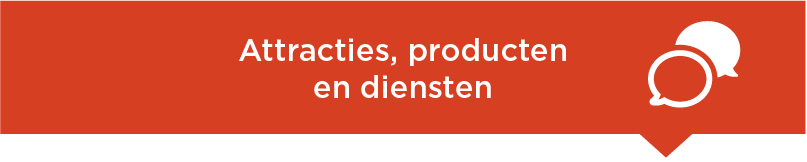 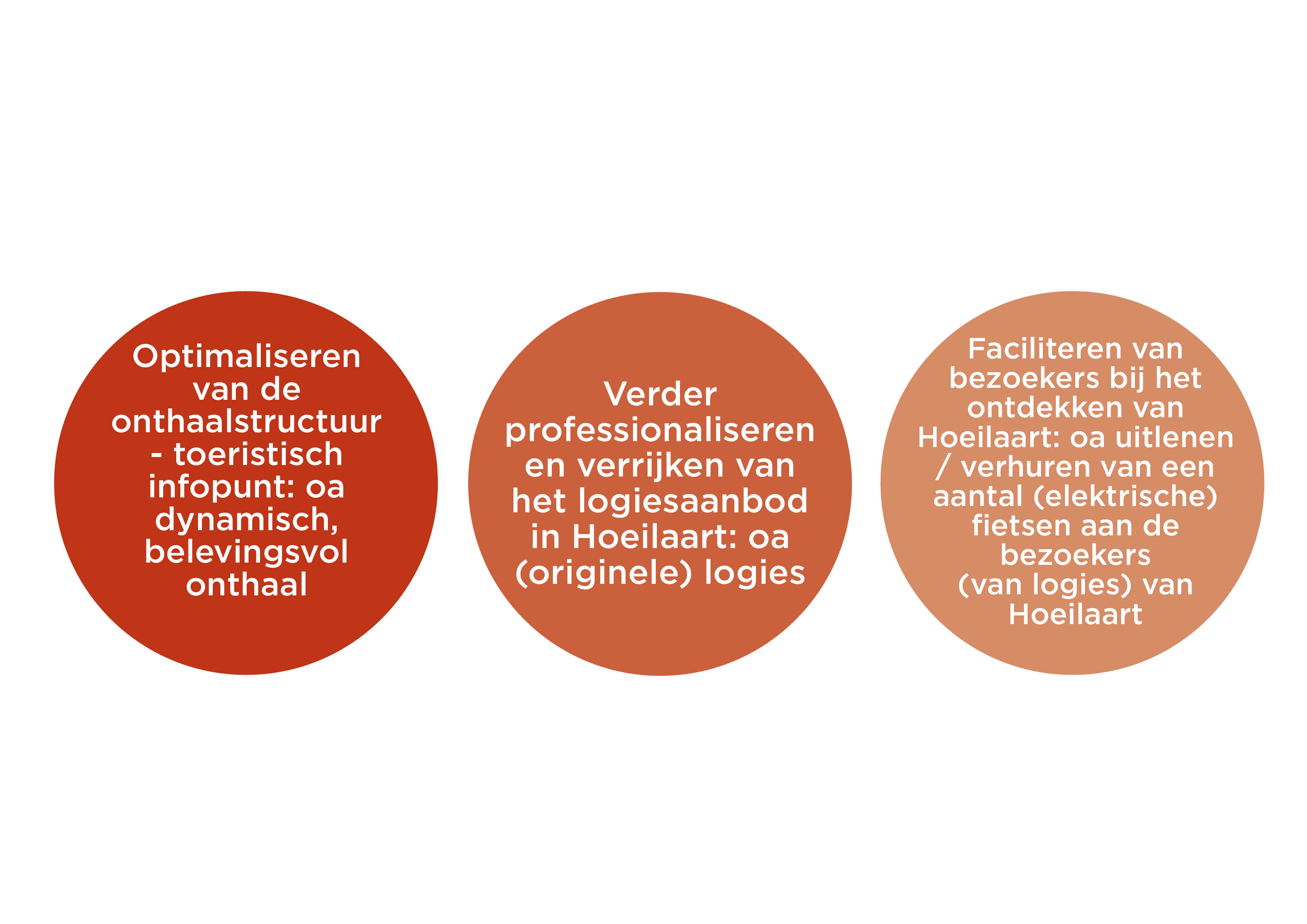 Gemeente Hoeilaart
PRIORITAIRE DOELEN EN ACTIES
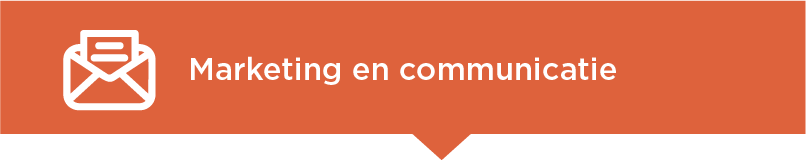 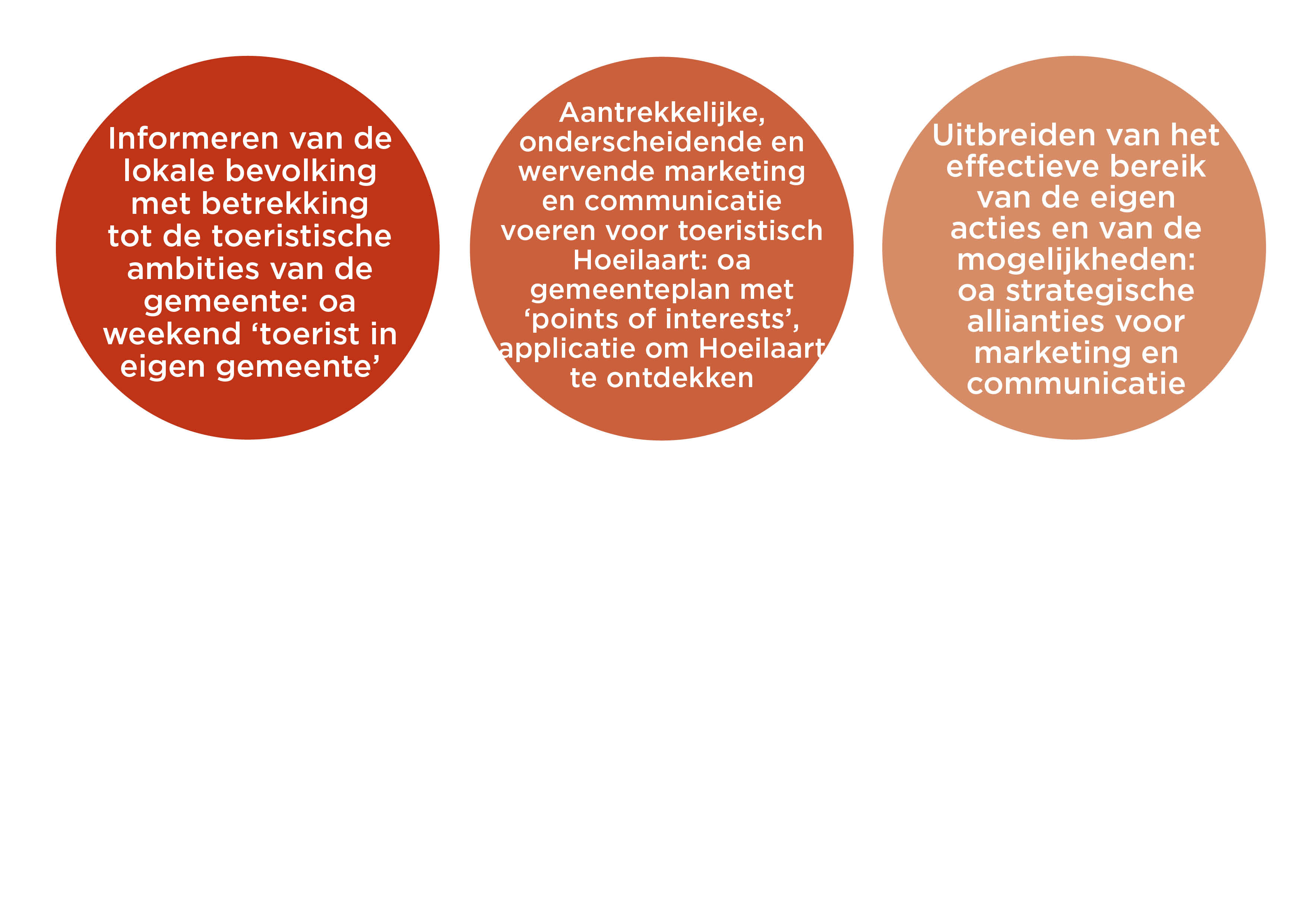 Gemeente Hoeilaart
PRIORITAIRE DOELEN EN ACTIES
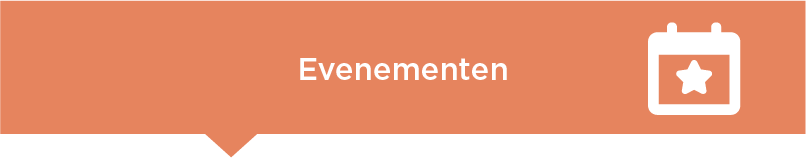 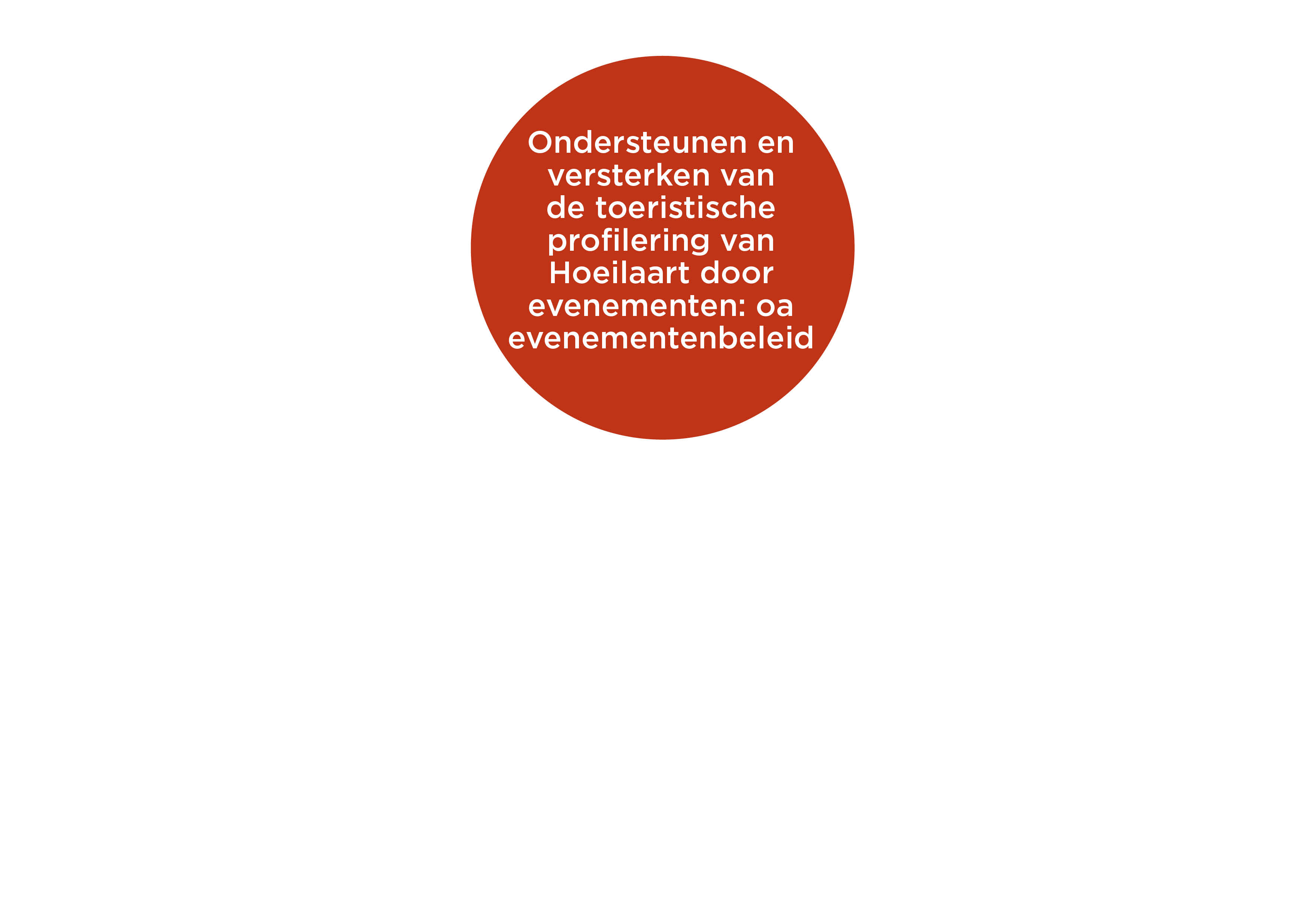 Gemeente Hoeilaart
PRIORITAIRE DOELEN EN ACTIES
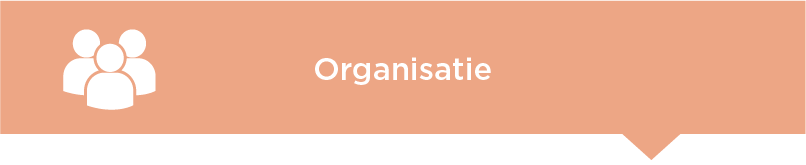 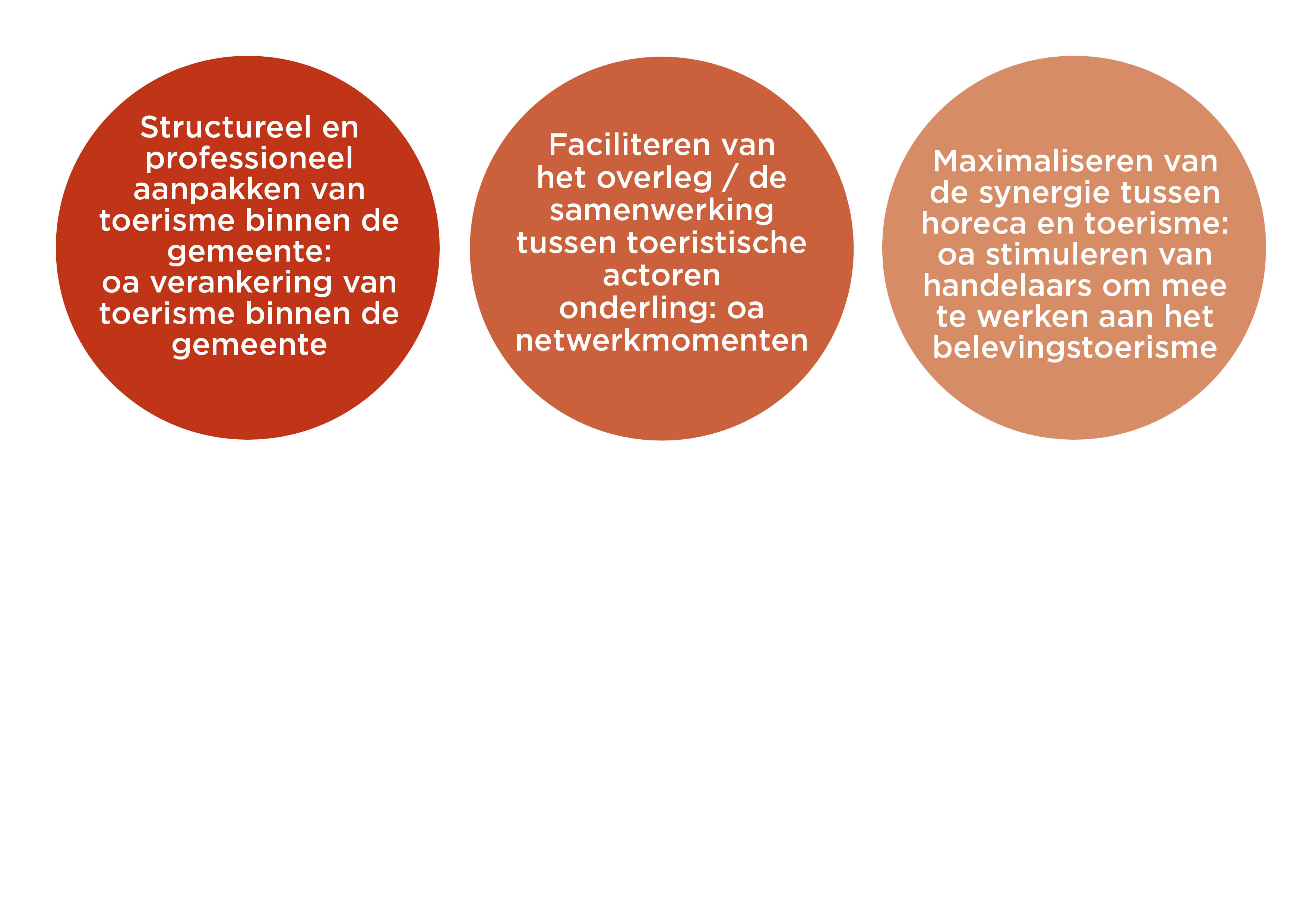 Gemeente Hoeilaart
HORECABELEIDSPLAN
Gemeente Hoeilaart
KOOPGEDRAG HORECA
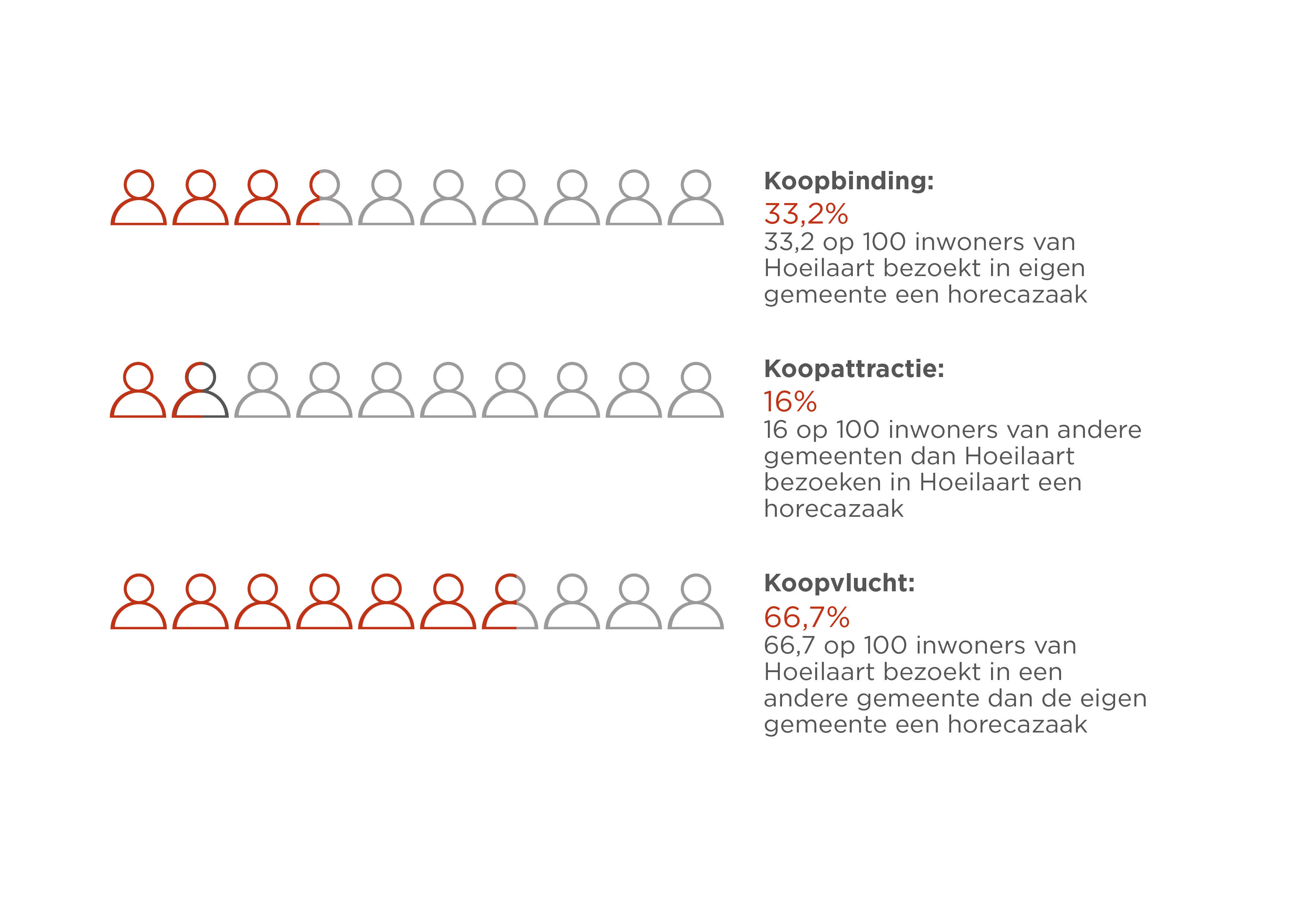 Bron: Feitenfiche Hoeilaart
[Speaker Notes: Koopattractie: Hoeilaart, Overijse en Huldenberg]
Gemeente Hoeilaart
KOOPGEDRAG HORECA
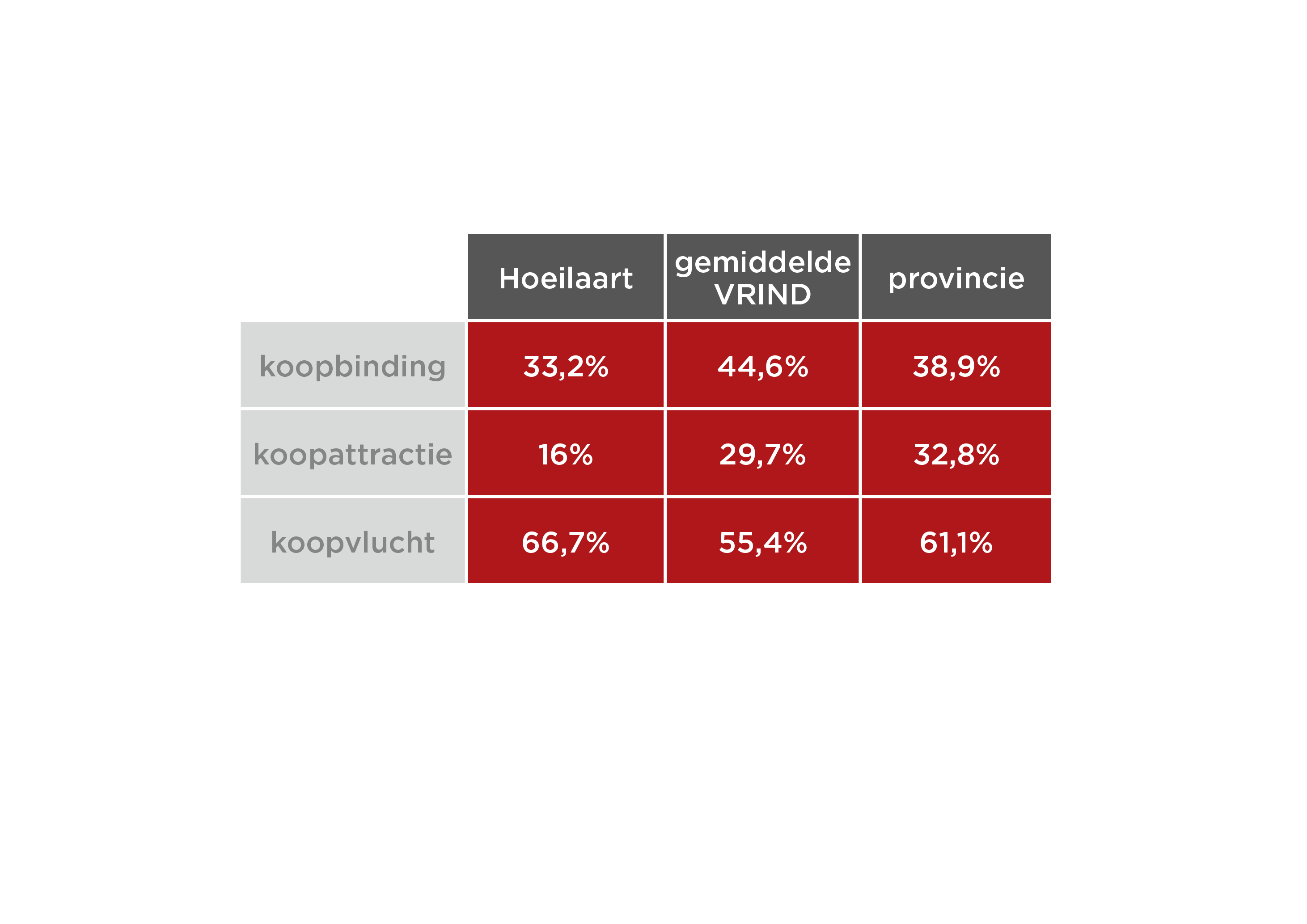 Bron: Feitenfiche Hoeilaart
[Speaker Notes: Koopattractie: Hoeilaart, Overijse en Huldenberg]
Gemeente Hoeilaart
CONCURRENTIE HORECA
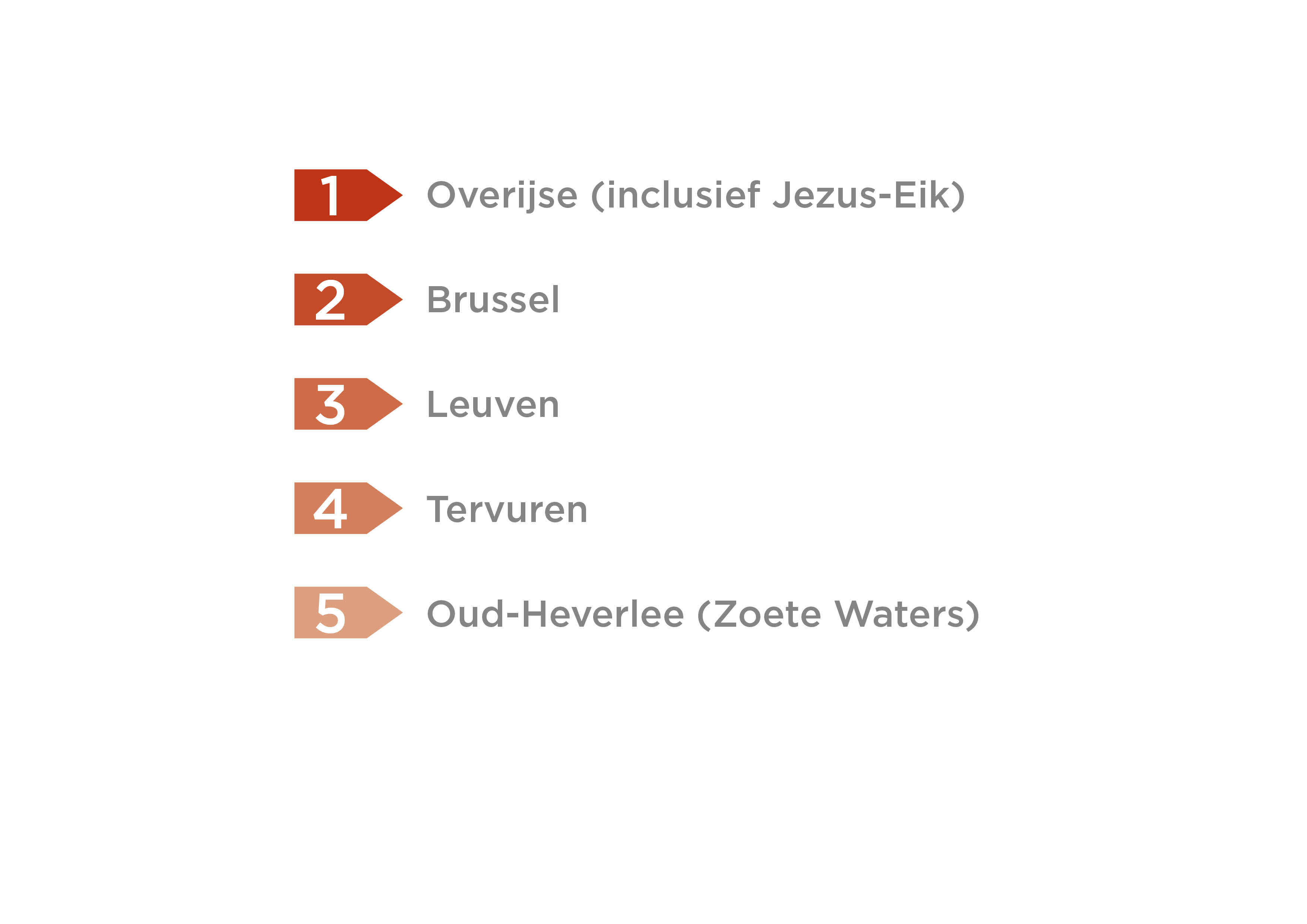 [Speaker Notes: Koopvlucht naar: Overijse, Brussel, Leuven, Tervuren en Oud-Heverlee]
Gemeente Hoeilaart
HORECA-AANBOD
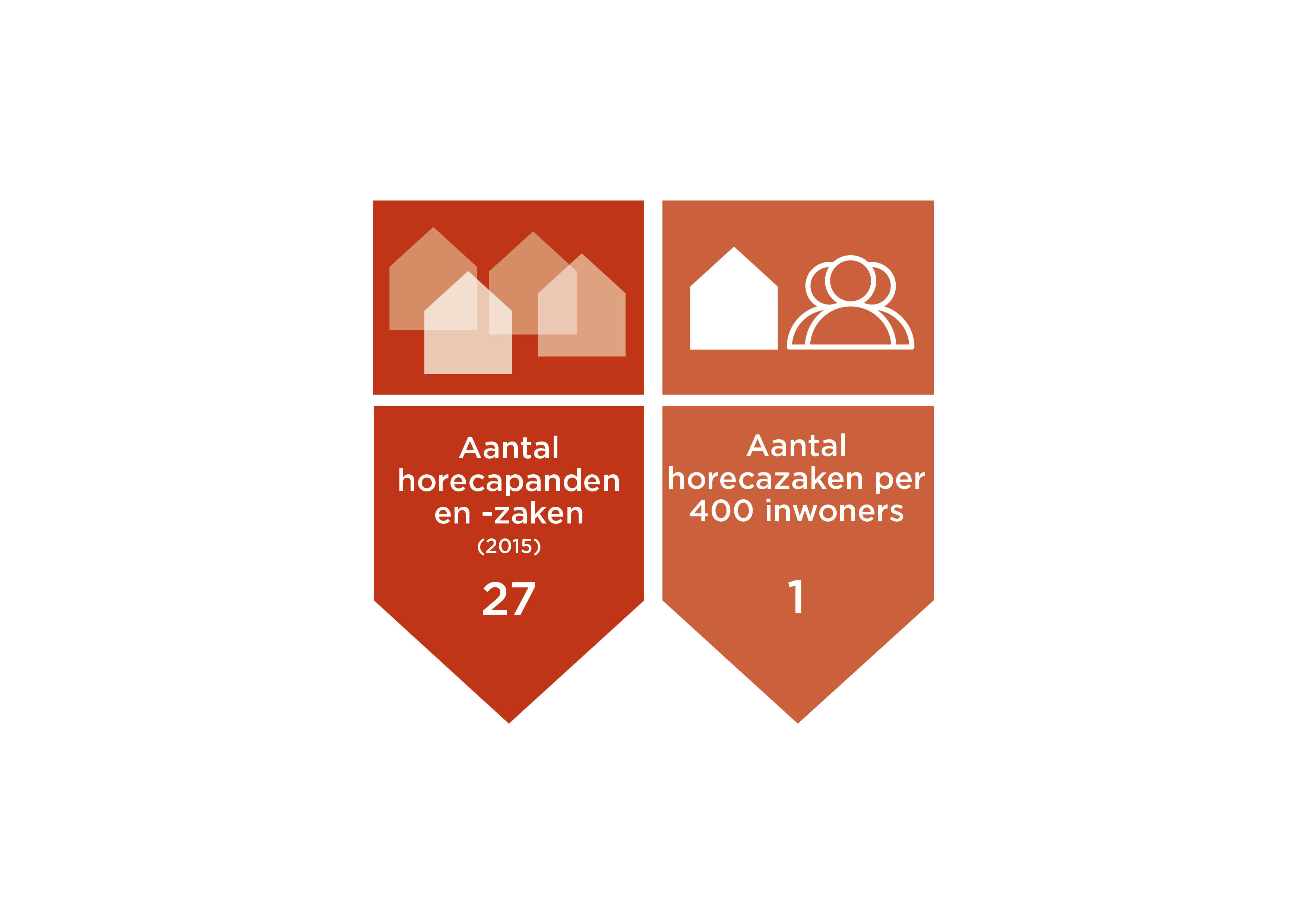 Bron: Locatus
Gemeente Hoeilaart
BRANCHES HORECA-AANBOD
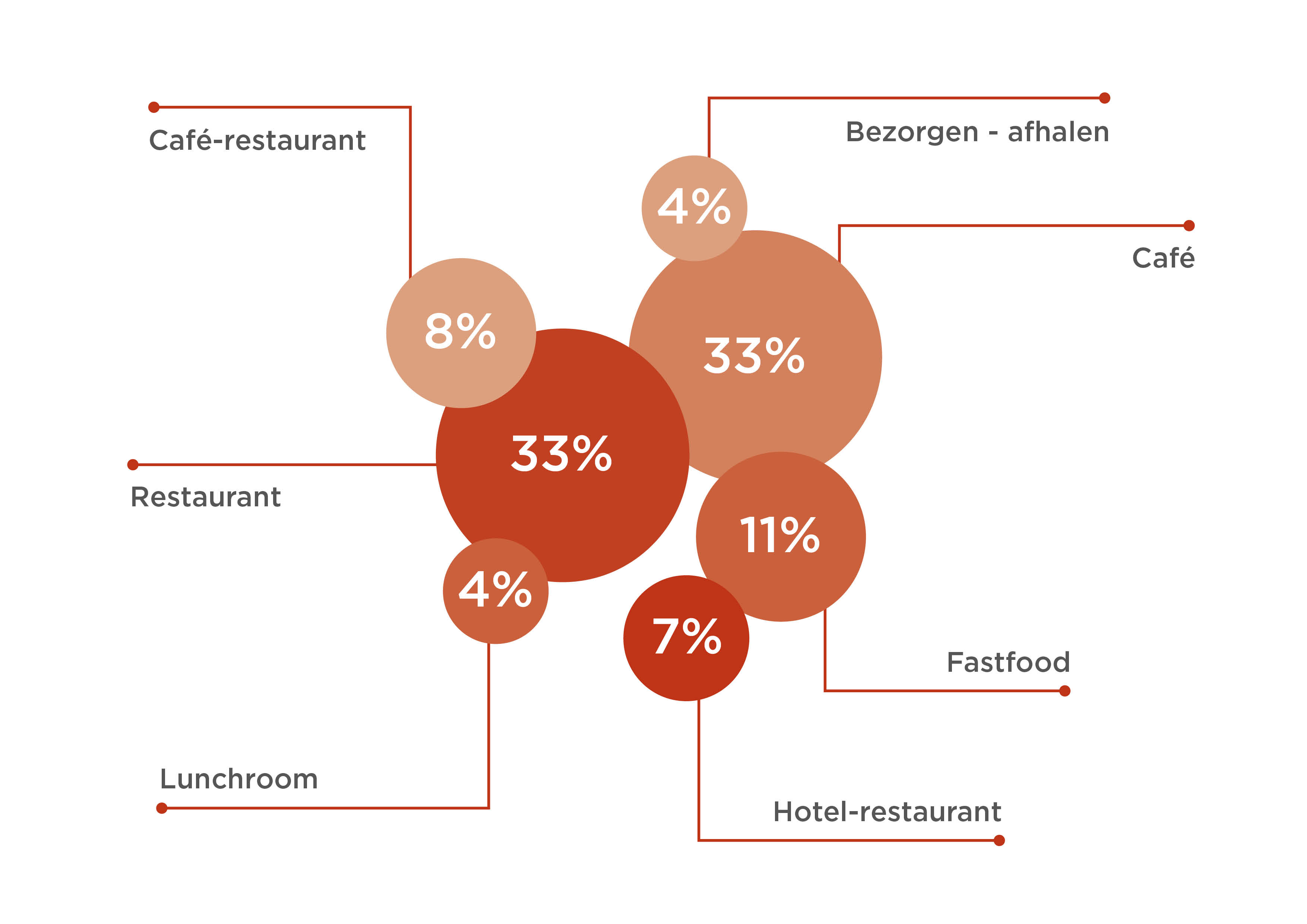 Bron: Locatus
[Speaker Notes: Inwoners missen: Brasserie, kindvriendelijke zaak, gezonde voeding / bio, koffiebar, vegetarisch restaurant, trendy café, exotische keuken, cocktailbar
Opmars is wel bezig]
Gemeente Hoeilaart
BEZOEKERSFREQUENTIE DRANKGELEGENHEID
Bevraging bij 201 inwoners
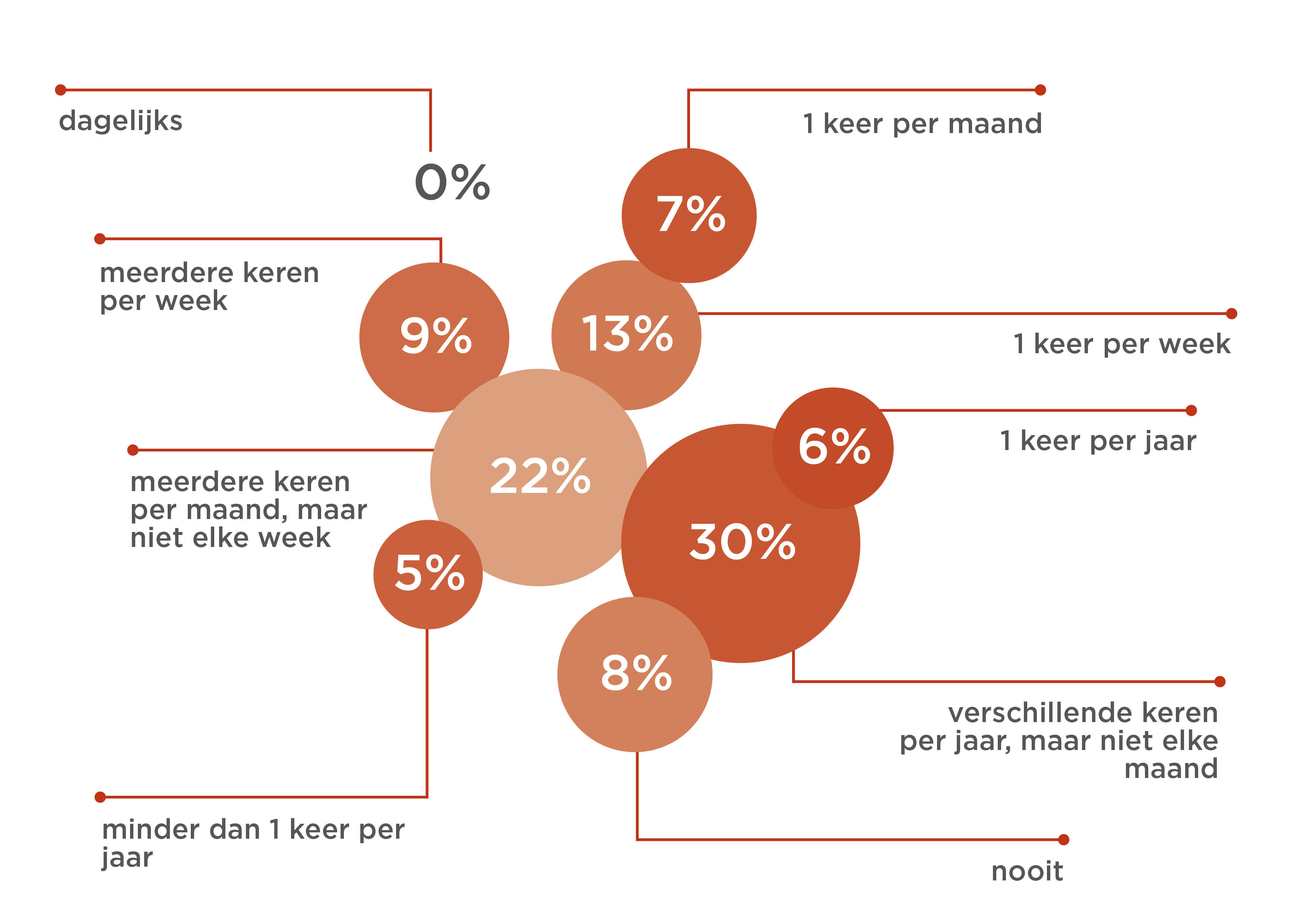 Gemeente Hoeilaart
BESTEDINGEN DRANKGELEGENHEID
Bevraging bij 199 inwoners
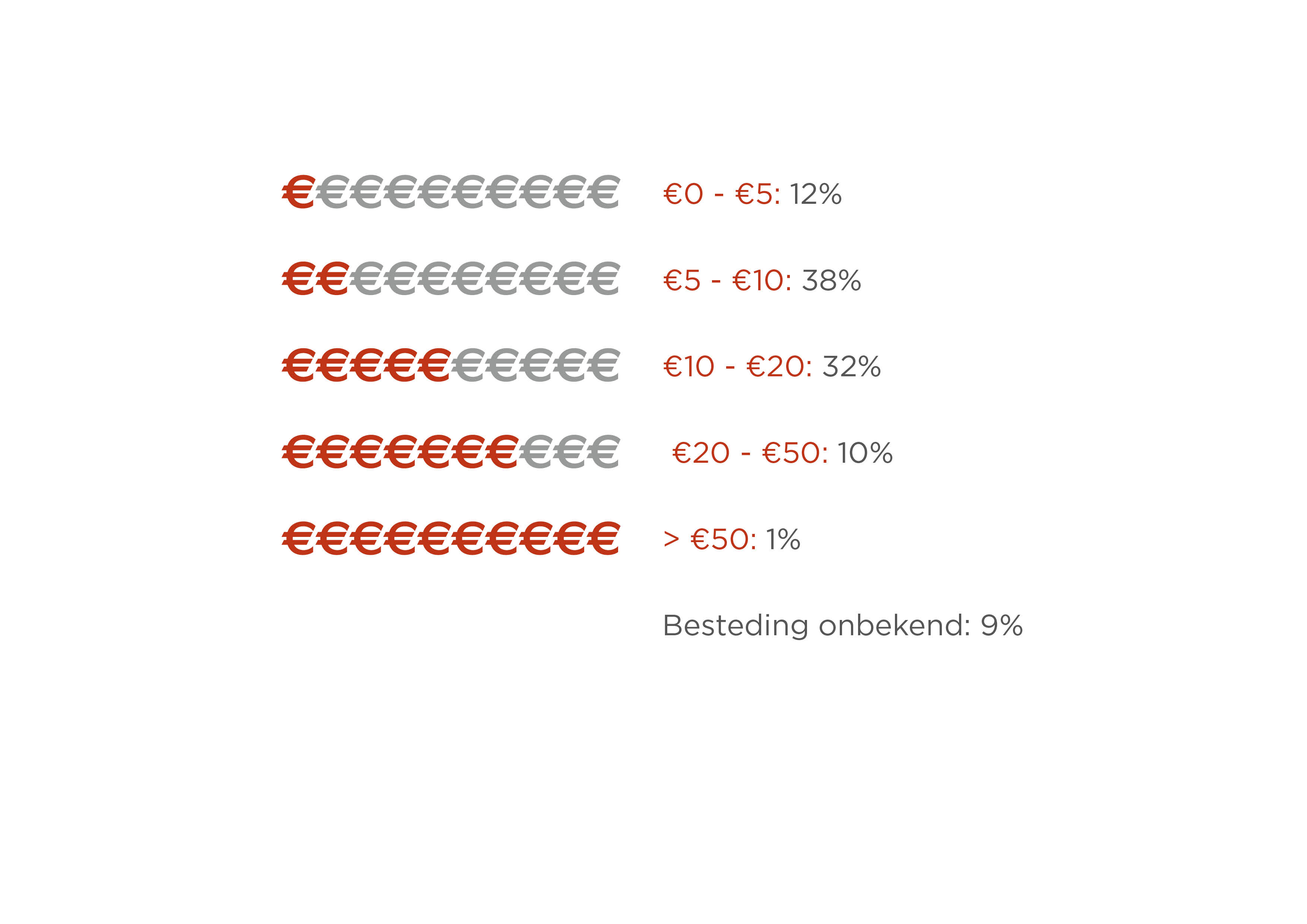 [Speaker Notes: 12% spendeert 0 tot 5 euro
38% spendeert 5 tot 10 euro]
Gemeente Hoeilaart
BEZOEKERSFREQUENTIE EETGELEGENHEID
Bevraging bij 201 inwoners
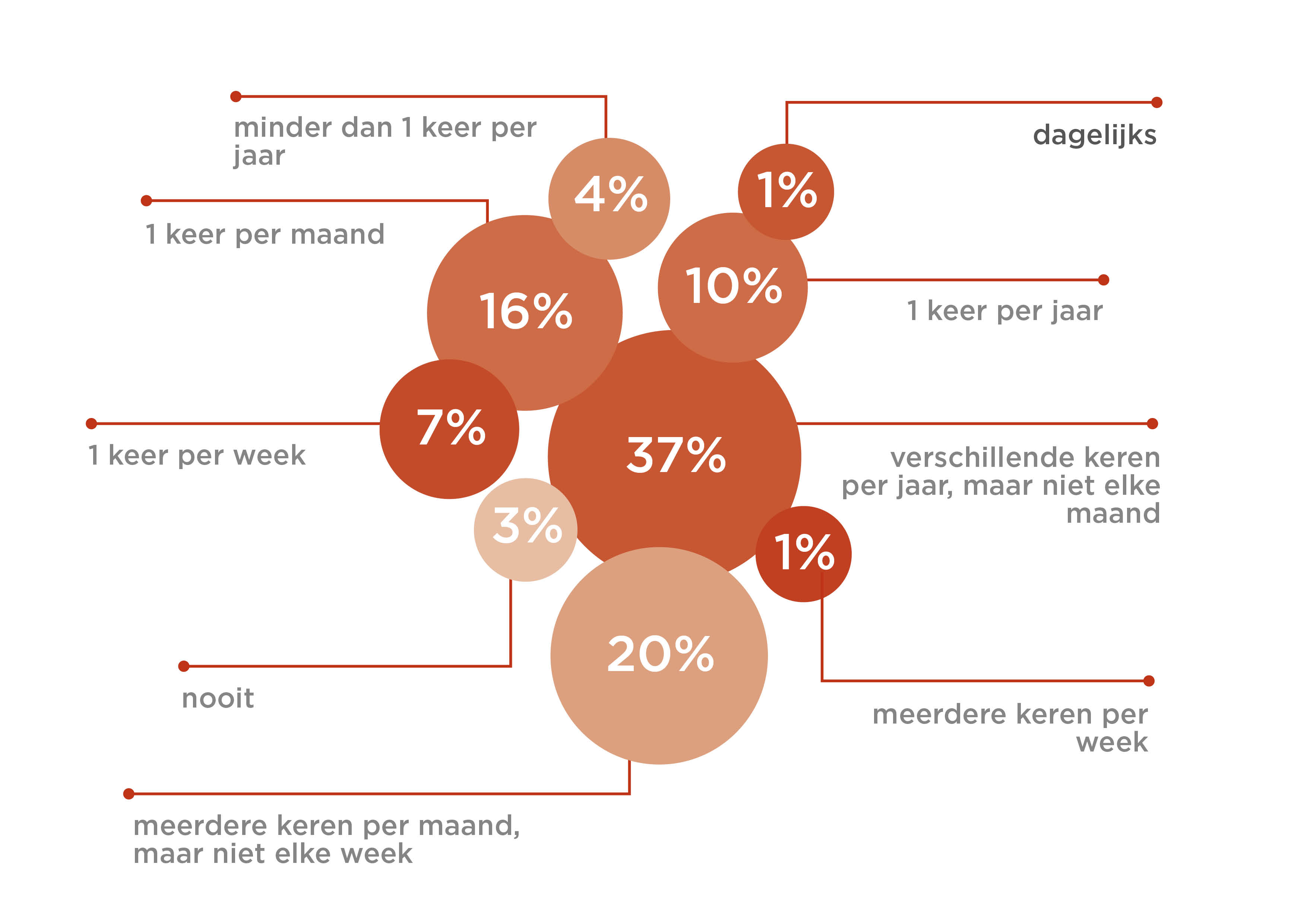 Gemeente Hoeilaart
BESTEDINGEN EETGELEGENHEID
Bevraging bij 199 inwoners
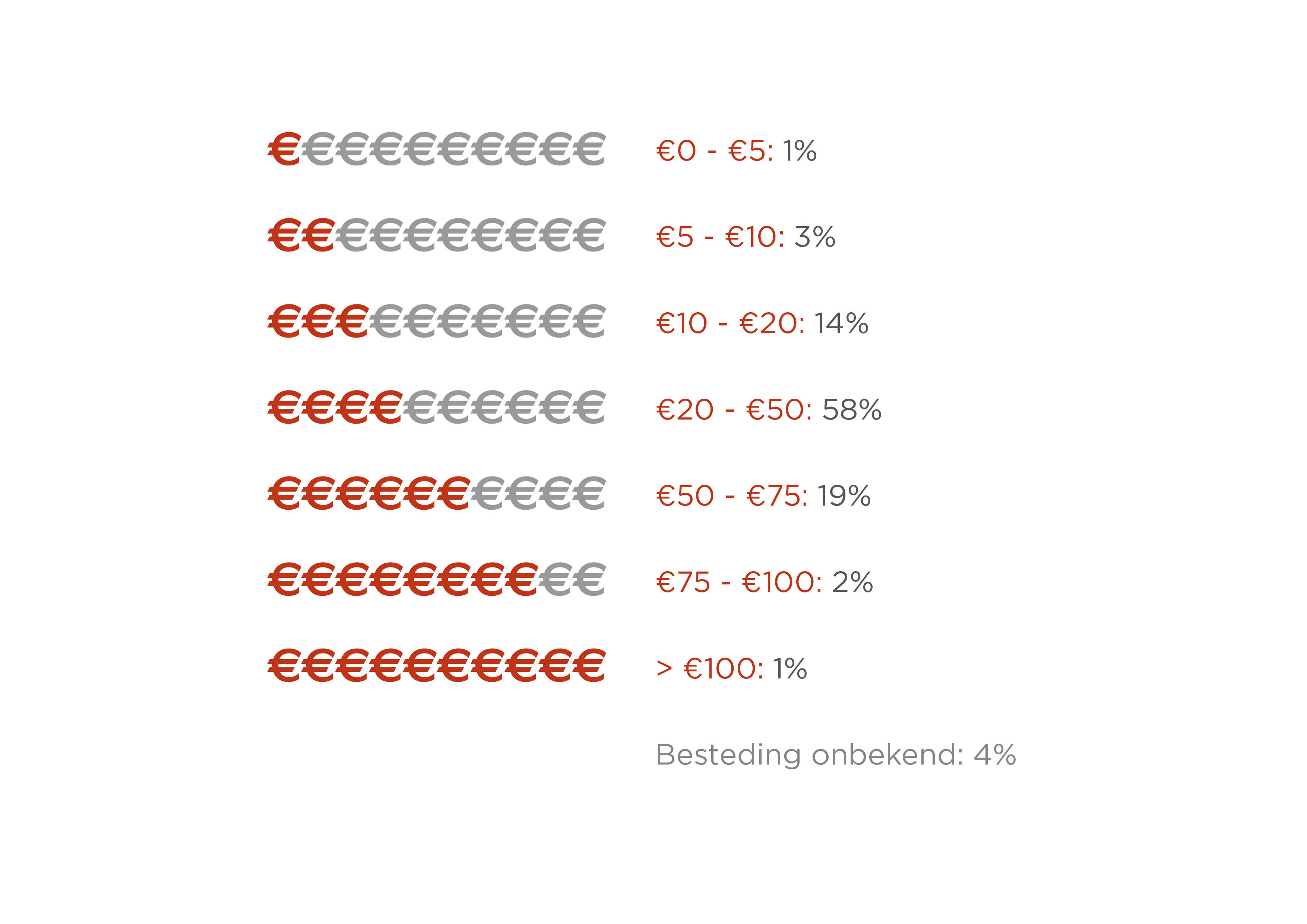 [Speaker Notes: 1% spendeert 0 tot 5 euro
3% spendeert 5 tot 10 euro
…]
Gemeente Hoeilaart
EVALUATIE HORECA
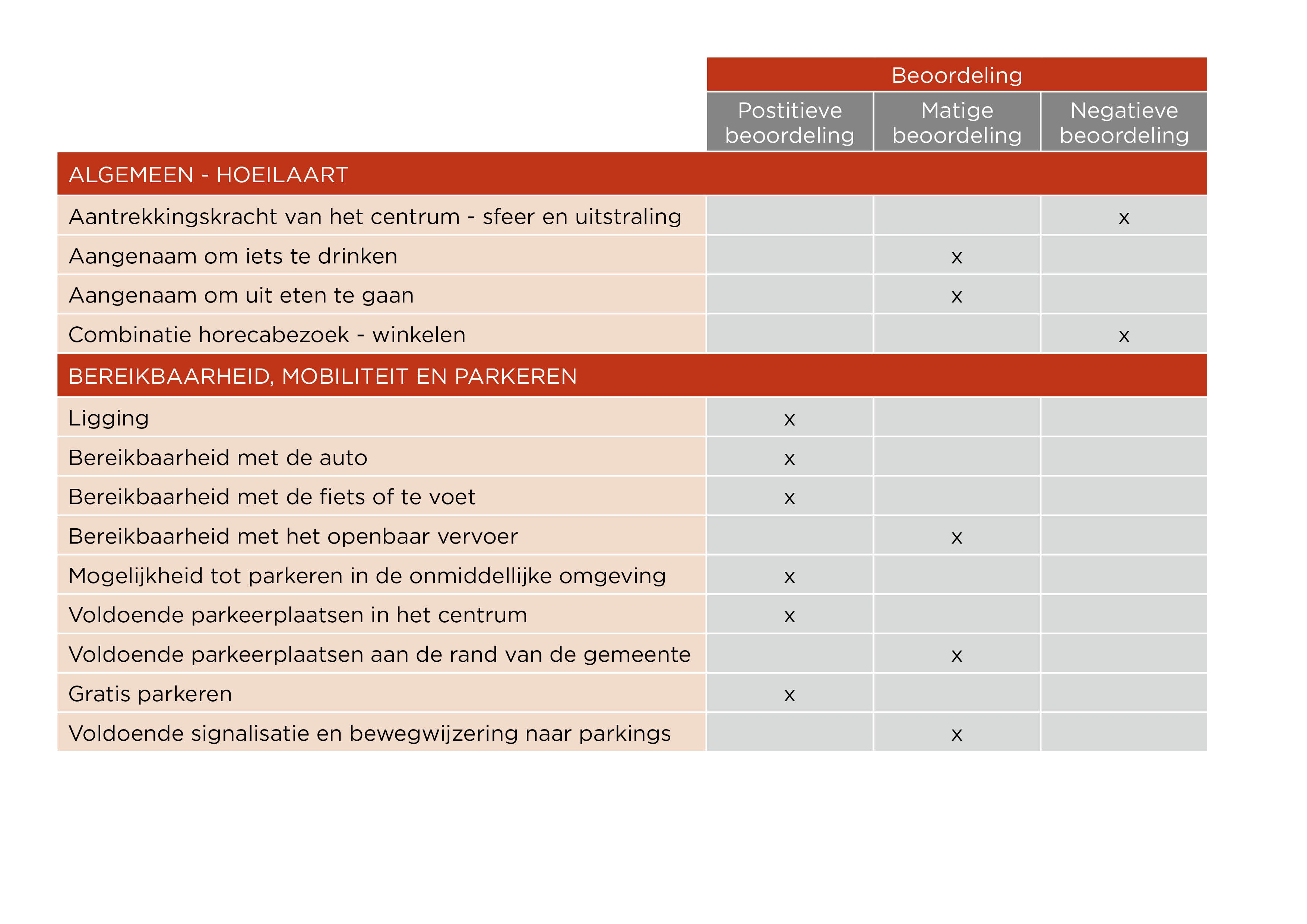 [Speaker Notes: Beoordelingen interne en externe analyse]
Gemeente Hoeilaart
EVALUATIE HORECA
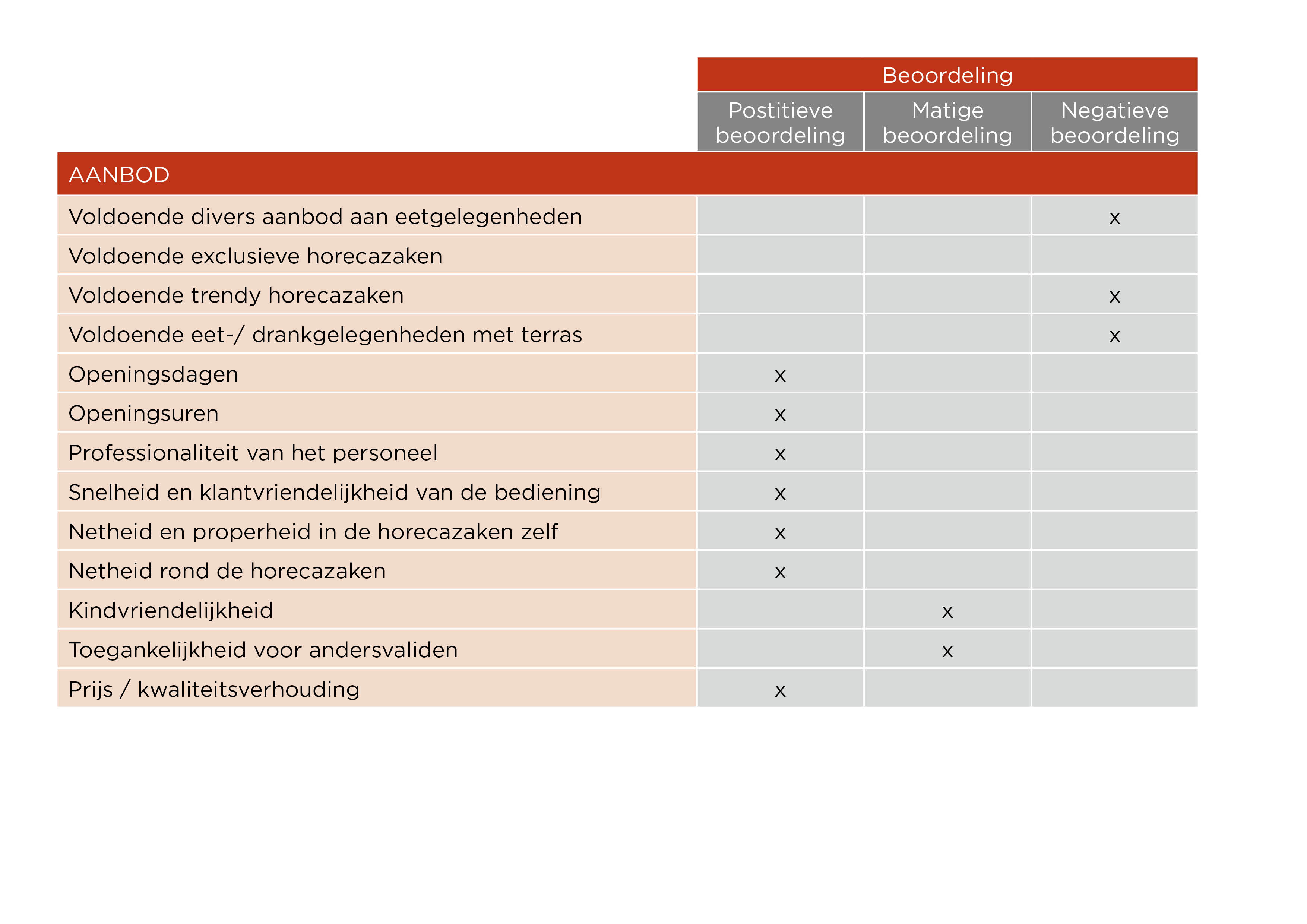 [Speaker Notes: Beoordelingen interne en externe analyse]
Gemeente Hoeilaart
EVALUATIE HORECA
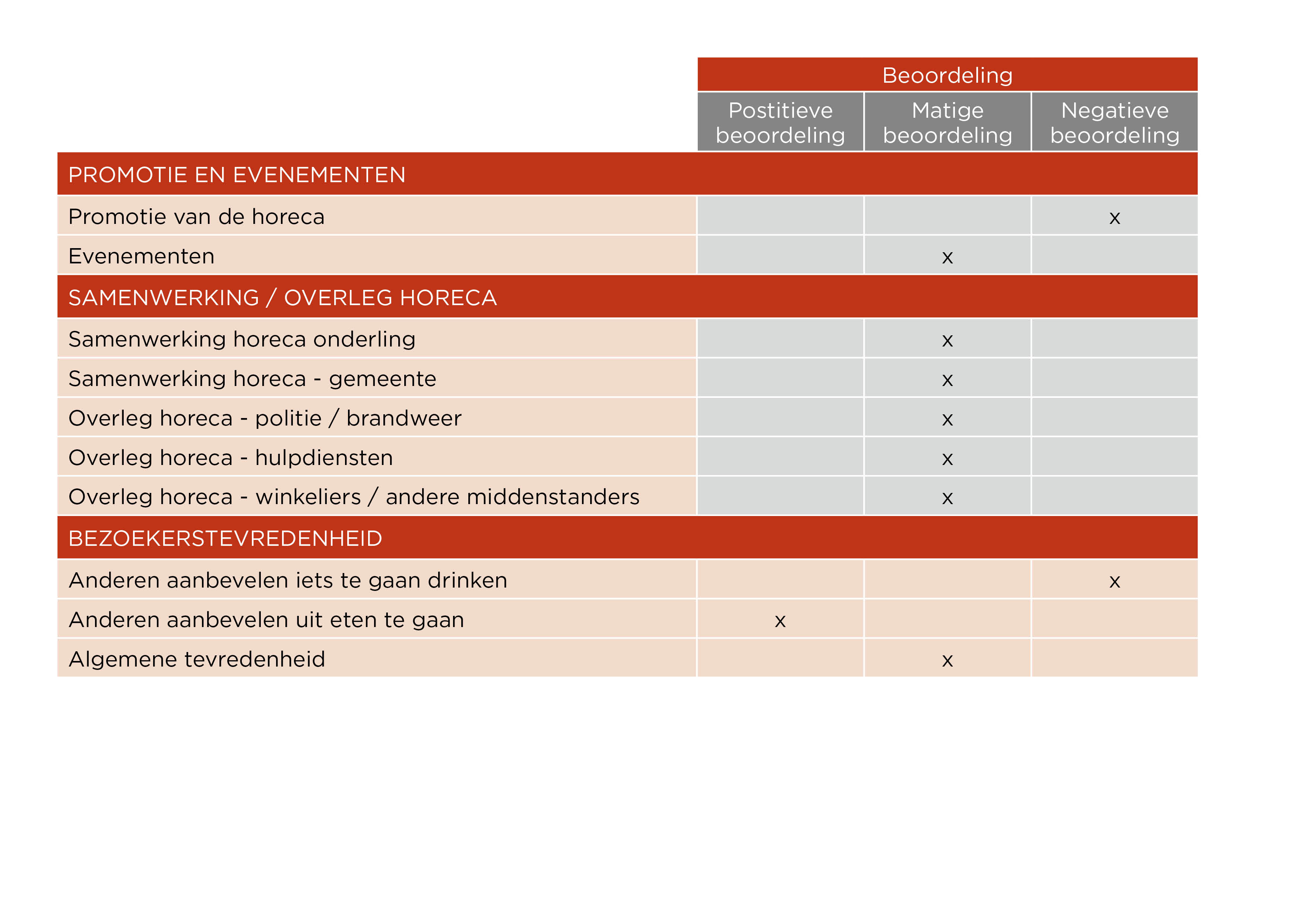 [Speaker Notes: Beoordelingen interne en externe analyse]
Gemeente Hoeilaart
DOELGROEPEN HORECA
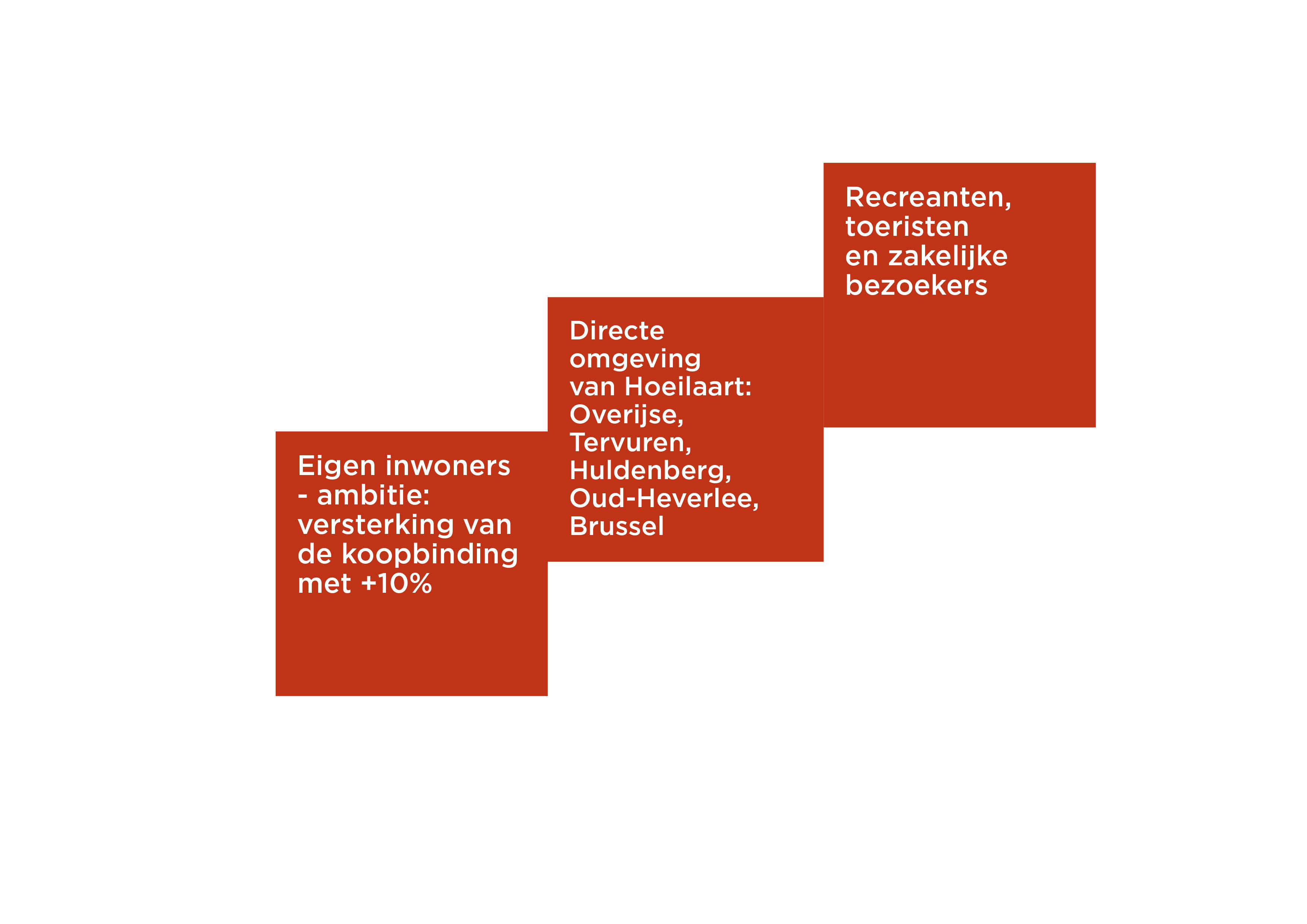 [Speaker Notes: Directe omgeving: inspanningen leveren om horeca onderscheidender te maken (gezien deze gemeenten zelf al over een meer dan degelijk en hoogstaand horeca-aanbod beschikken)]
Gemeente Hoeilaart
ZEVEN PRINCIPES
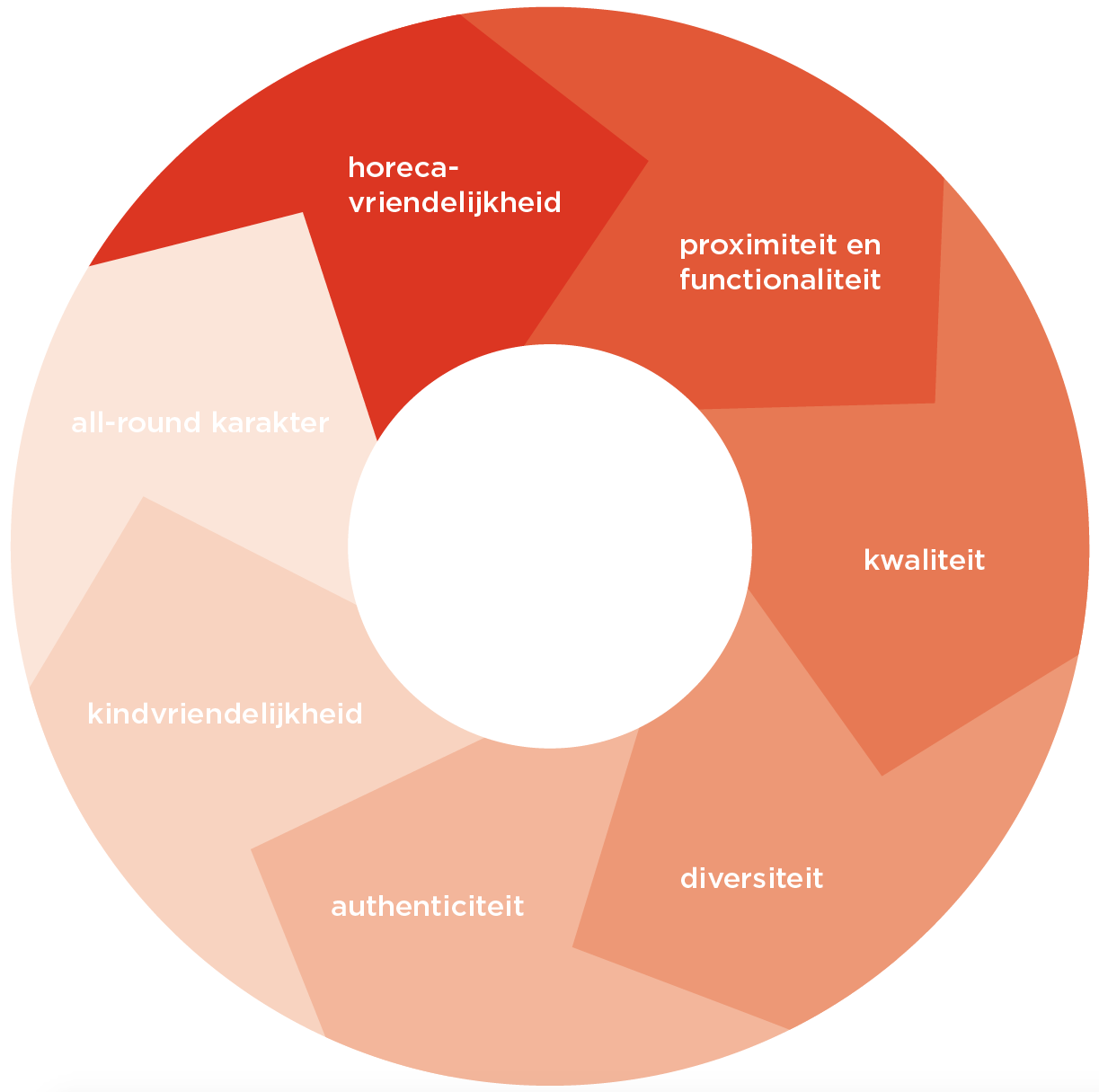 [Speaker Notes: Rode draad doorheen het horecabeleidsplan

Horecavriendelijkheid: klimaat creëren waarin ondernemende en creatieve uitbaters optimaal hun ding kunnen doen

Proximiteit en functionaliteit: inwoners moeten in eigen gemeente terecht kunnen (+ gratis parking)

Kwaliteit: door structureel aan kwaliteit te werken, kan horeca huidige en toekomstige klanten behouden/aantrekken  verzorgde presentatie, verrijkend voor straatbeeld – goed inspelen op behoeften qua inrichting, muziek, menu en randactiviteiten -  positieve bijdrage aan bredere verzorgingsfunctie – goede prijs/kwaliteitsverhouding

Diversiteit: gevarieerd aanbod qua keuken, functionaliteit, marktsegment, doelgroepen, …

Authenticiteit: echtheid en oprechtheid – horecabeleving ten top

Kindvriendelijkheid: kinderen en gezinnen op een prettige manier verwelkomen en voorzieningen op maat bieden

All-round karakter: doelgroepen, openingsuren, seizoen, aanbod, …]
Gemeente Hoeilaart
ZES SPEERPUNTEN
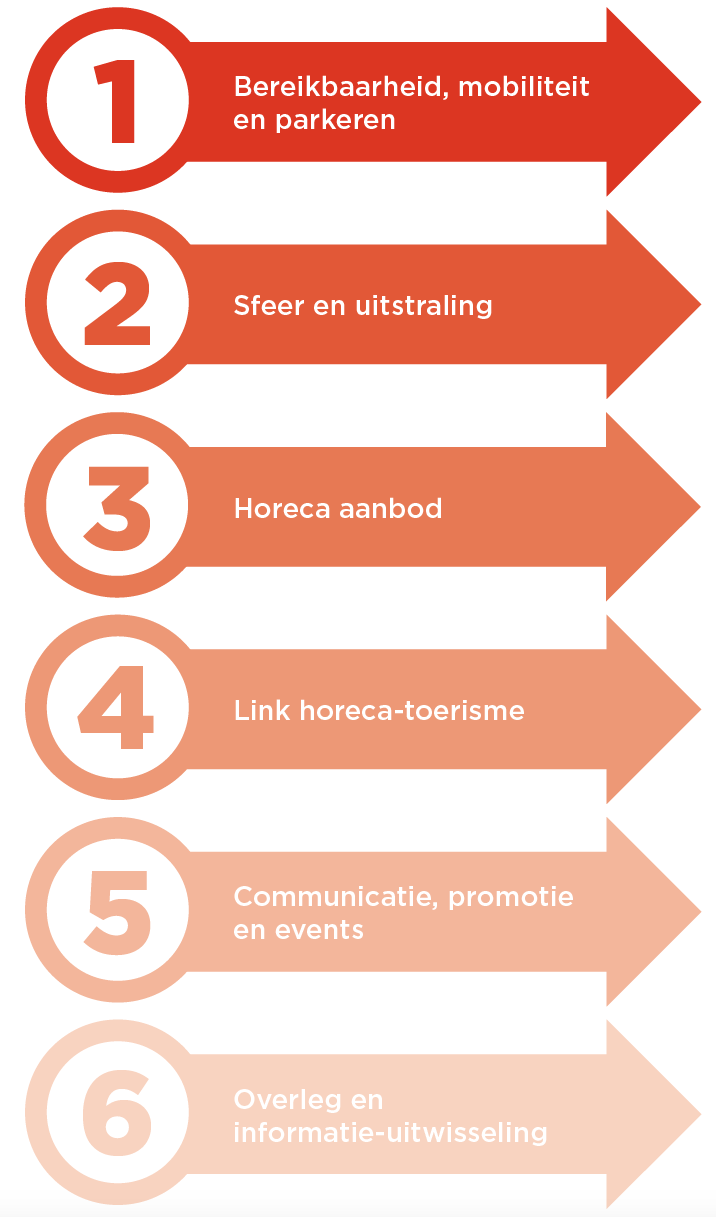 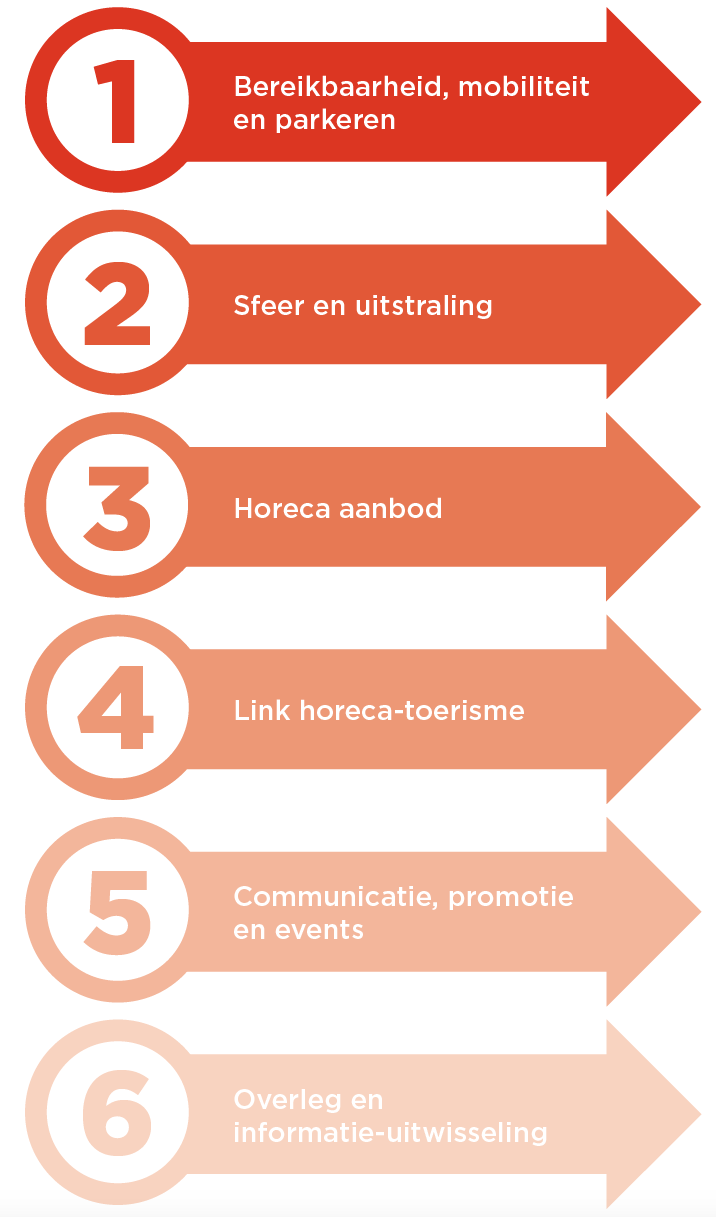 [Speaker Notes: Belangrijke randvoorwaarden voor gezonde horecasector – snel en gemakkelijk de weg vinden, vlakbij en gratis parkeren en zonder zorgen genieten  troeven uitspelen en beperkingen wegwerken

Aantrekkelijke inrichting openbare ruimte  door gebrek ervan daalt belevingswaarde

Mede bepalend voor klanteninstroom  divers en gevarieerd (goede mix), goede service en producten, toegankelijk andersvaliden, …

Synergie tussen horeca en toerisme verhogen/optimaliseren leidt tot een hogere instroom van bezoekers en bestedingen 

Communiceren waar mensen terecht kunnen, wat de horeca uniek maakt  perceptie afstemmen op realiteit  grotere klanteninstroom genereren. Evenementen kunnen extra inkomsten betekenen voor horeca en horeca biedt meerwaarde aan comfort bezoekers evenementen

Om tot een goede samenwerking te komen  ideeën genereren, initiatieven en voorstellen aftoetsen, activiteiten voorbereiden, moeilijke thema’s bespreken  openheid, positieve sfeer en goede samenwerking  uitbaters op de hoogte zijn van relevante beleidsmaterie  weten wat er speelt bij uitbaters]
Gemeente Hoeilaart
PRIORITAIRE DOELEN EN ACTIES
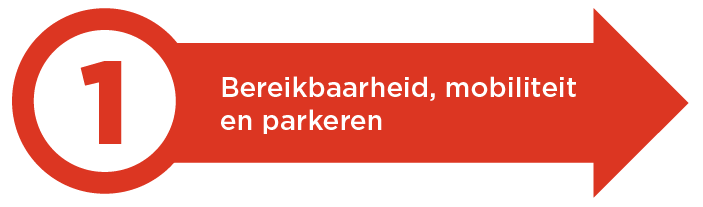 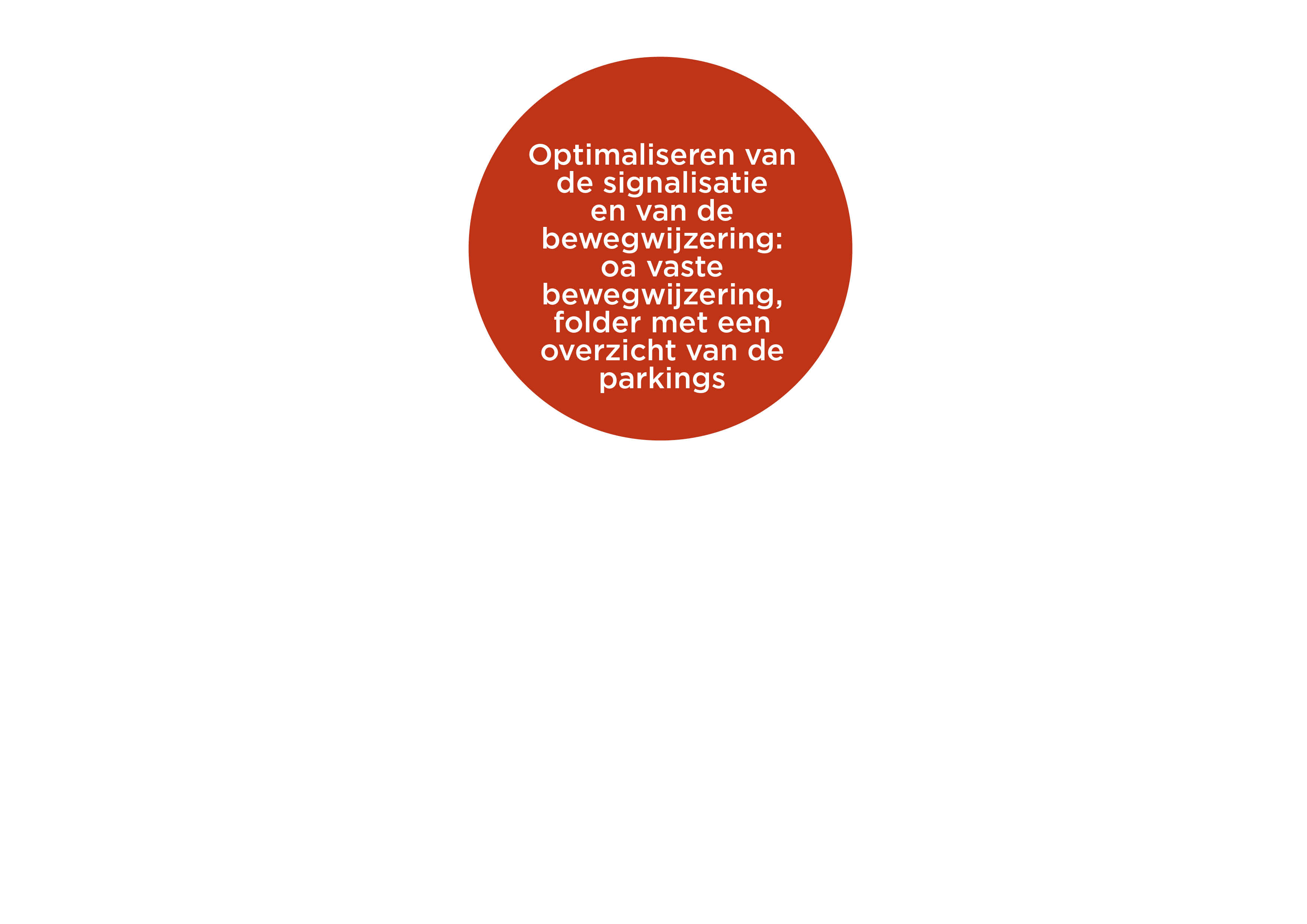 Gemeente Hoeilaart
PRIORITAIRE DOELEN EN ACTIES
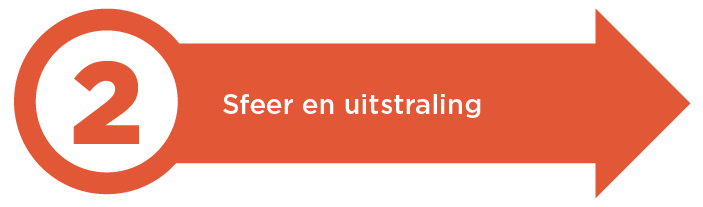 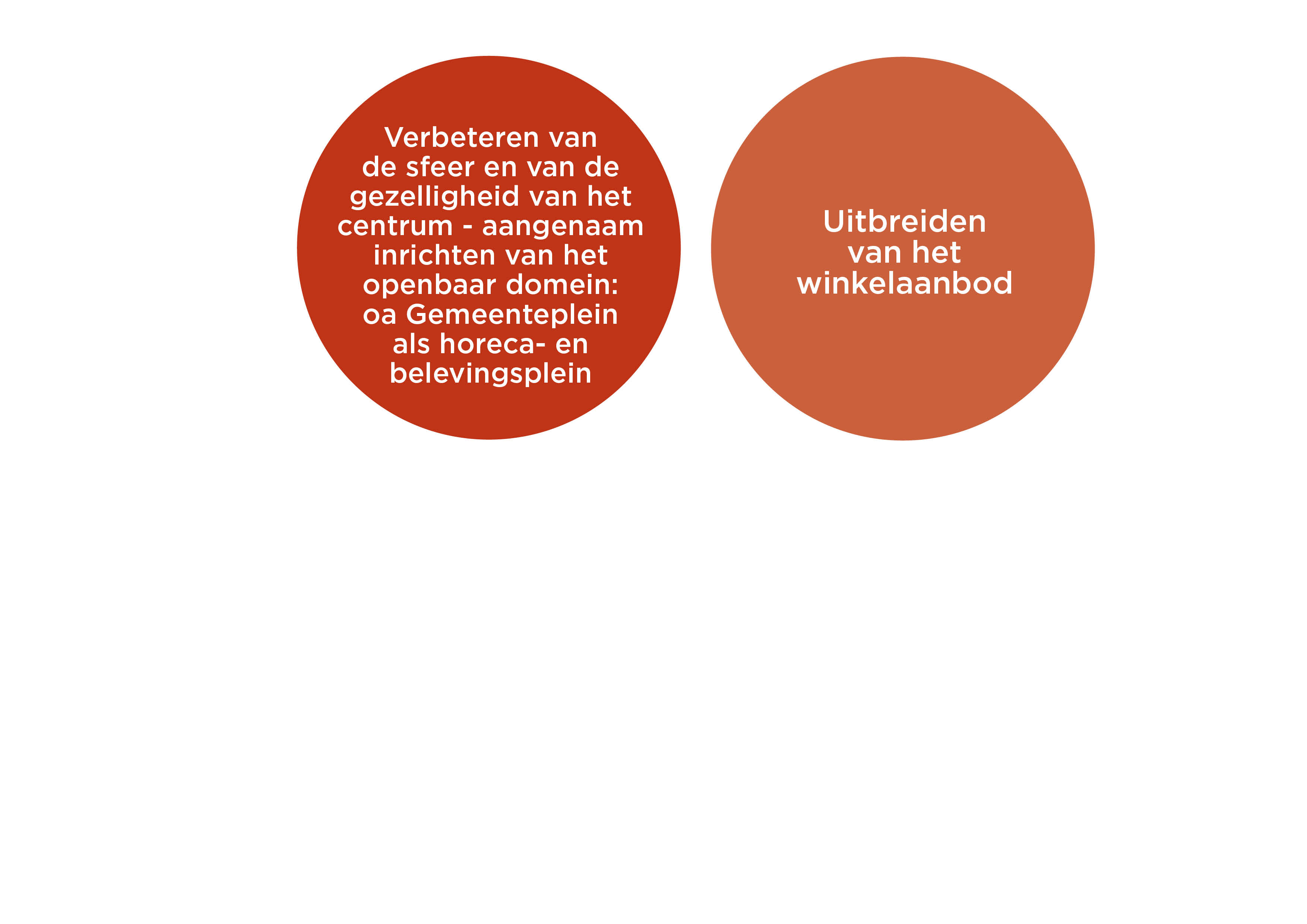 Gemeente Hoeilaart
PRIORITAIRE DOELEN EN ACTIES
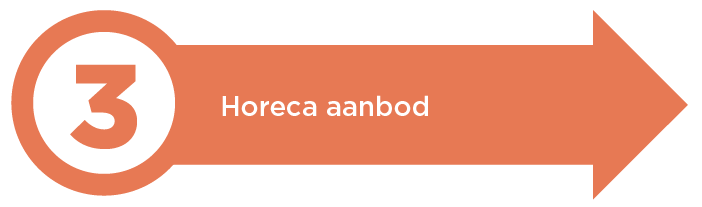 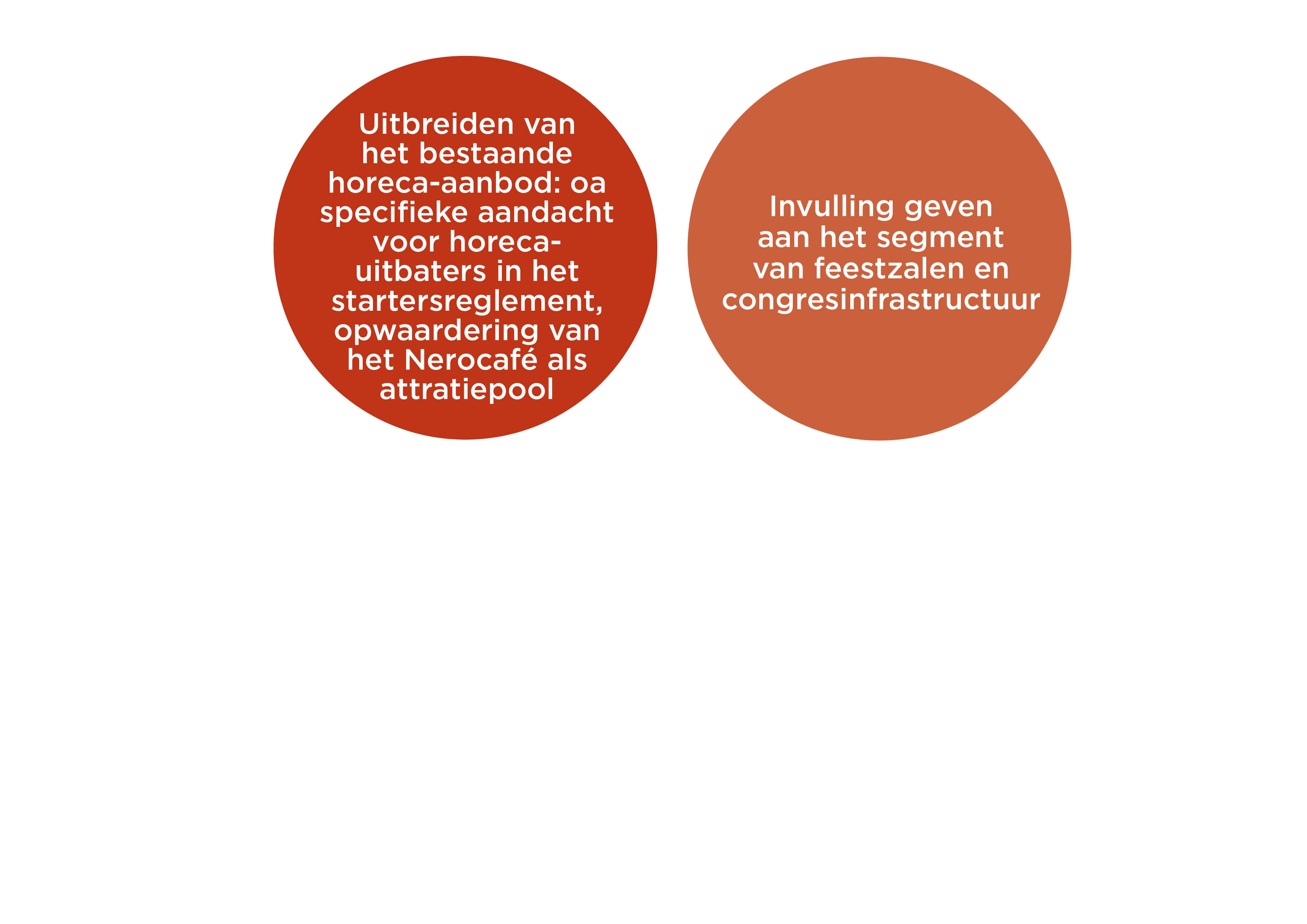 Gemeente Hoeilaart
PRIORITAIRE DOELEN EN ACTIES
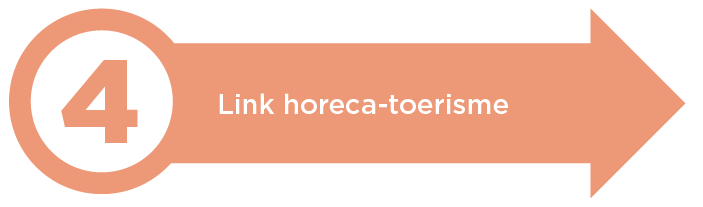 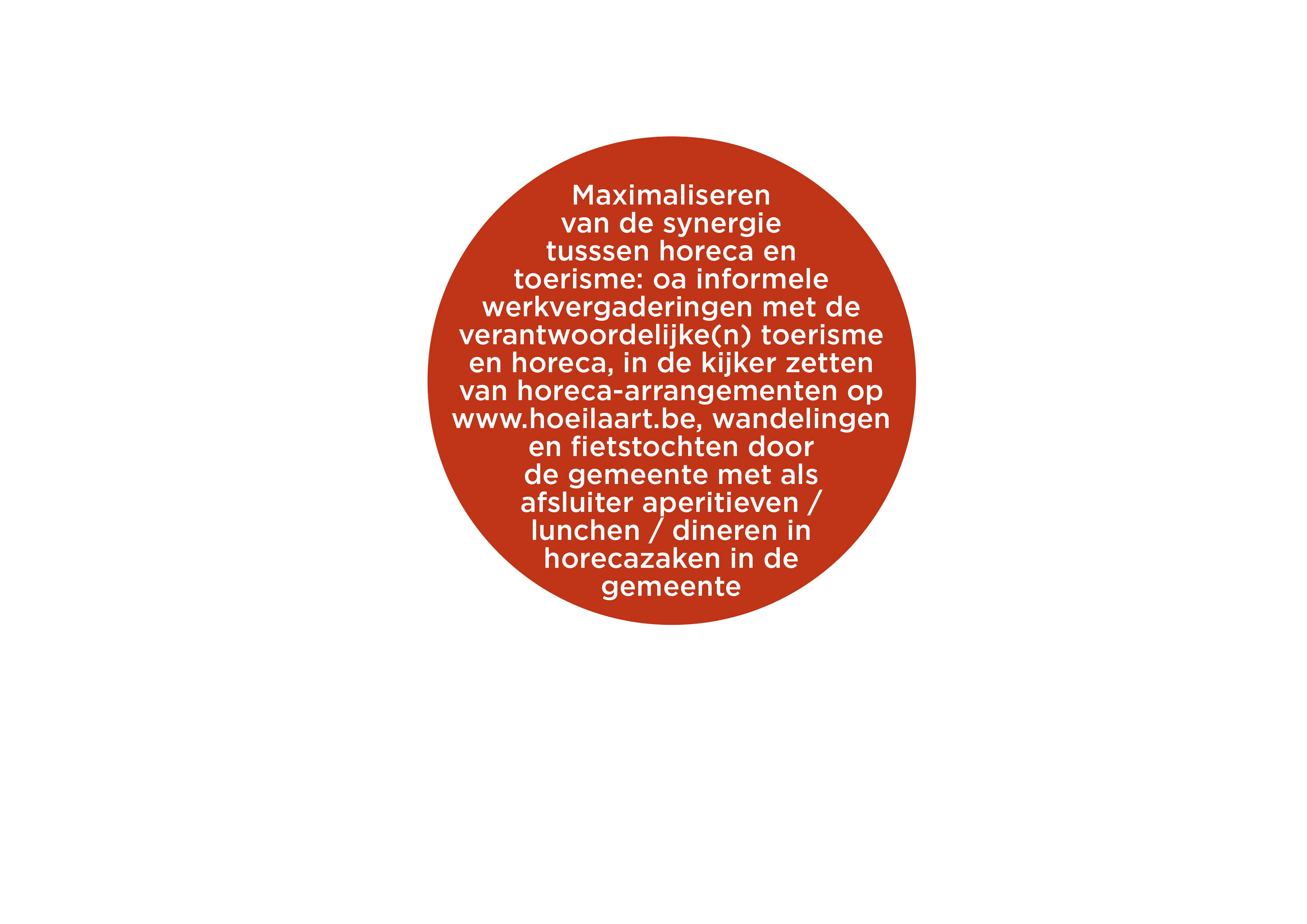 Gemeente Hoeilaart
PRIORITAIRE DOELEN EN ACTIES
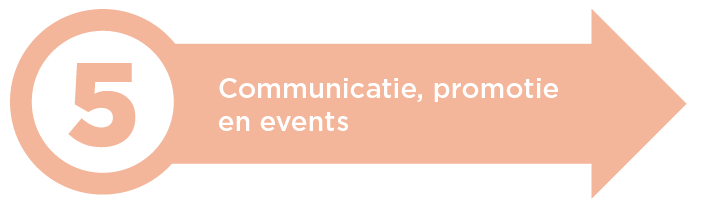 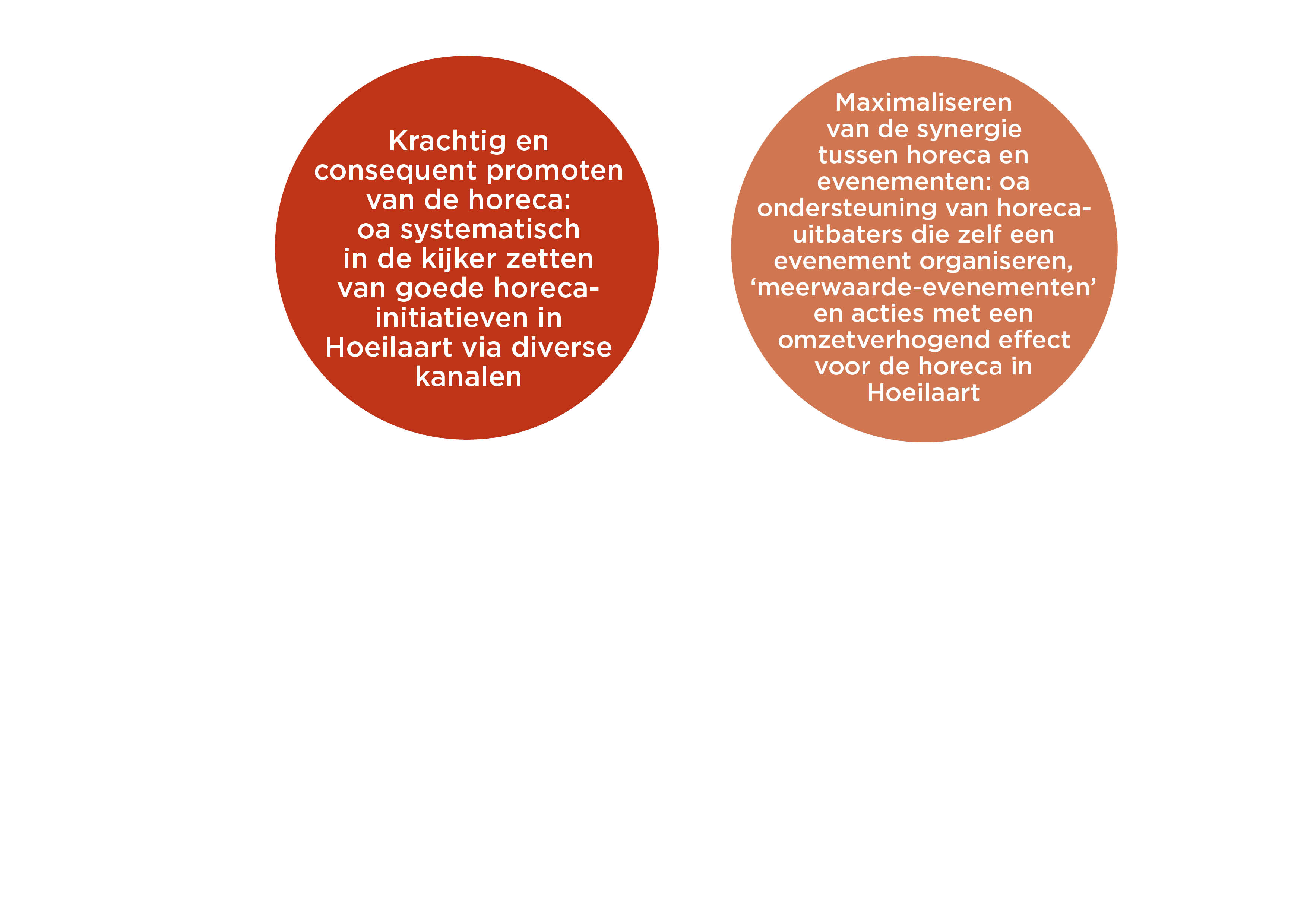 Gemeente Hoeilaart
PRIORITAIRE DOELEN EN ACTIES
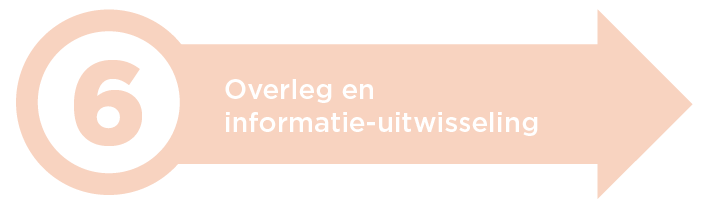 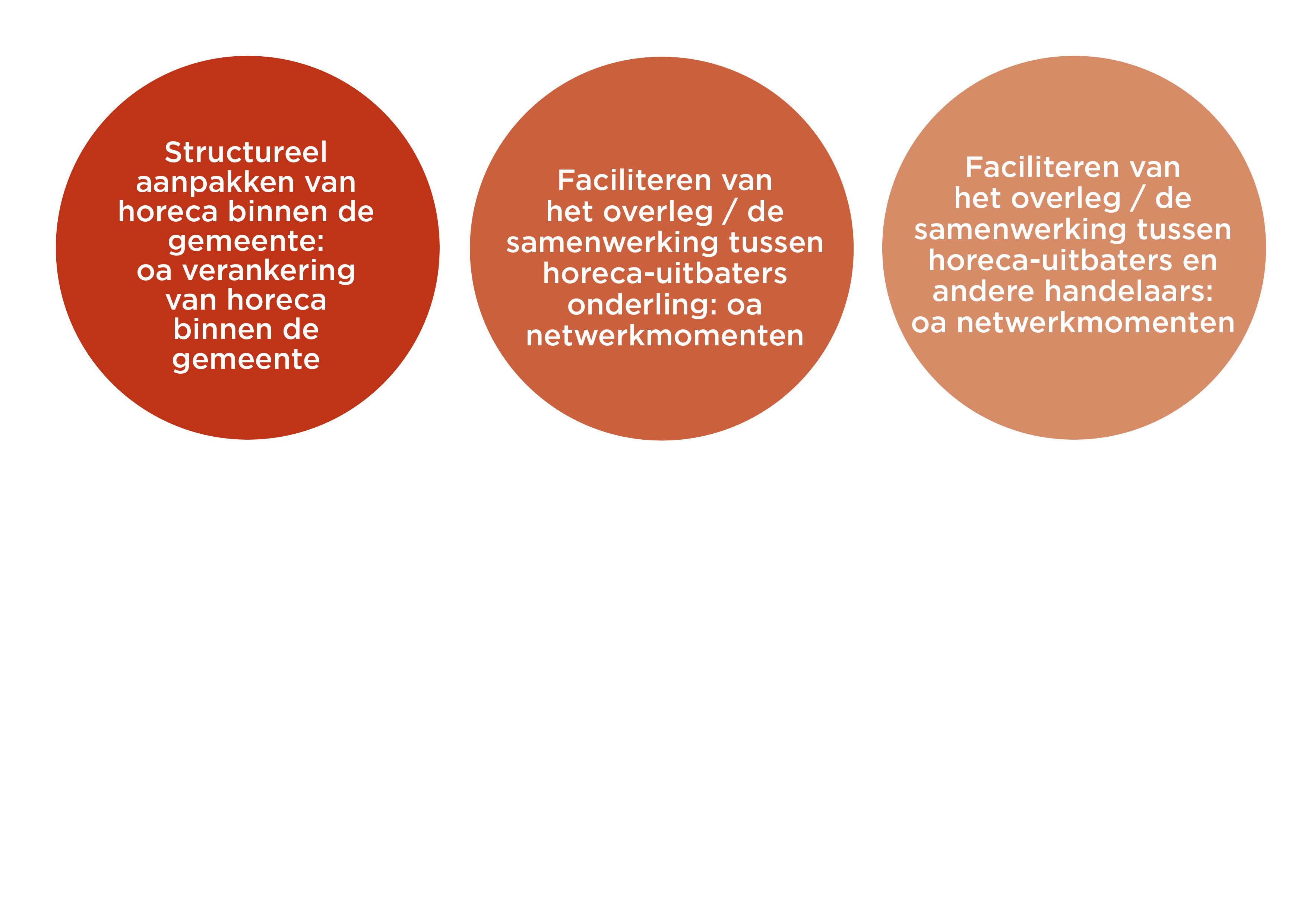